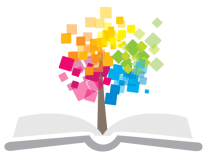 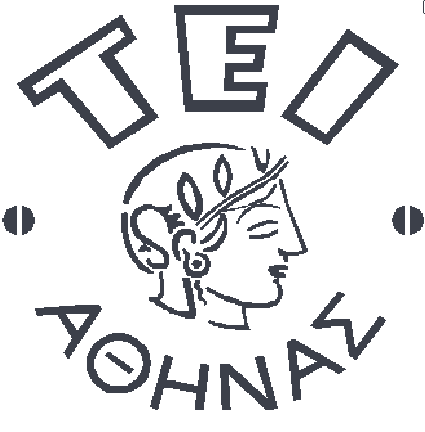 Ανοικτά Ακαδημαϊκά Μαθήματα στο ΤΕΙ Αθήνας
Εισαγωγή στη Νοσηλευτική Επιστήμη
Ενότητα 4: Ασηψία – 2ο μέρος
Μάρθα Κελέση
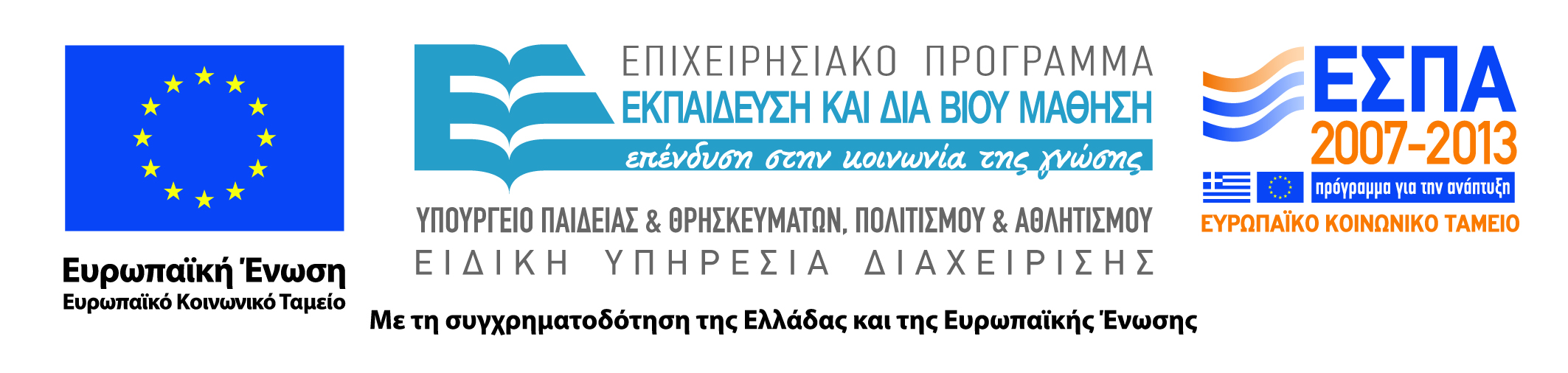 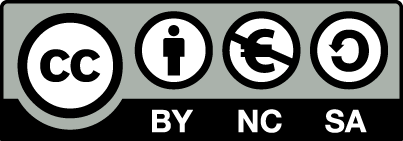 ΥΓΙΕΙΝΗ ΧΕΡΙΩΝ
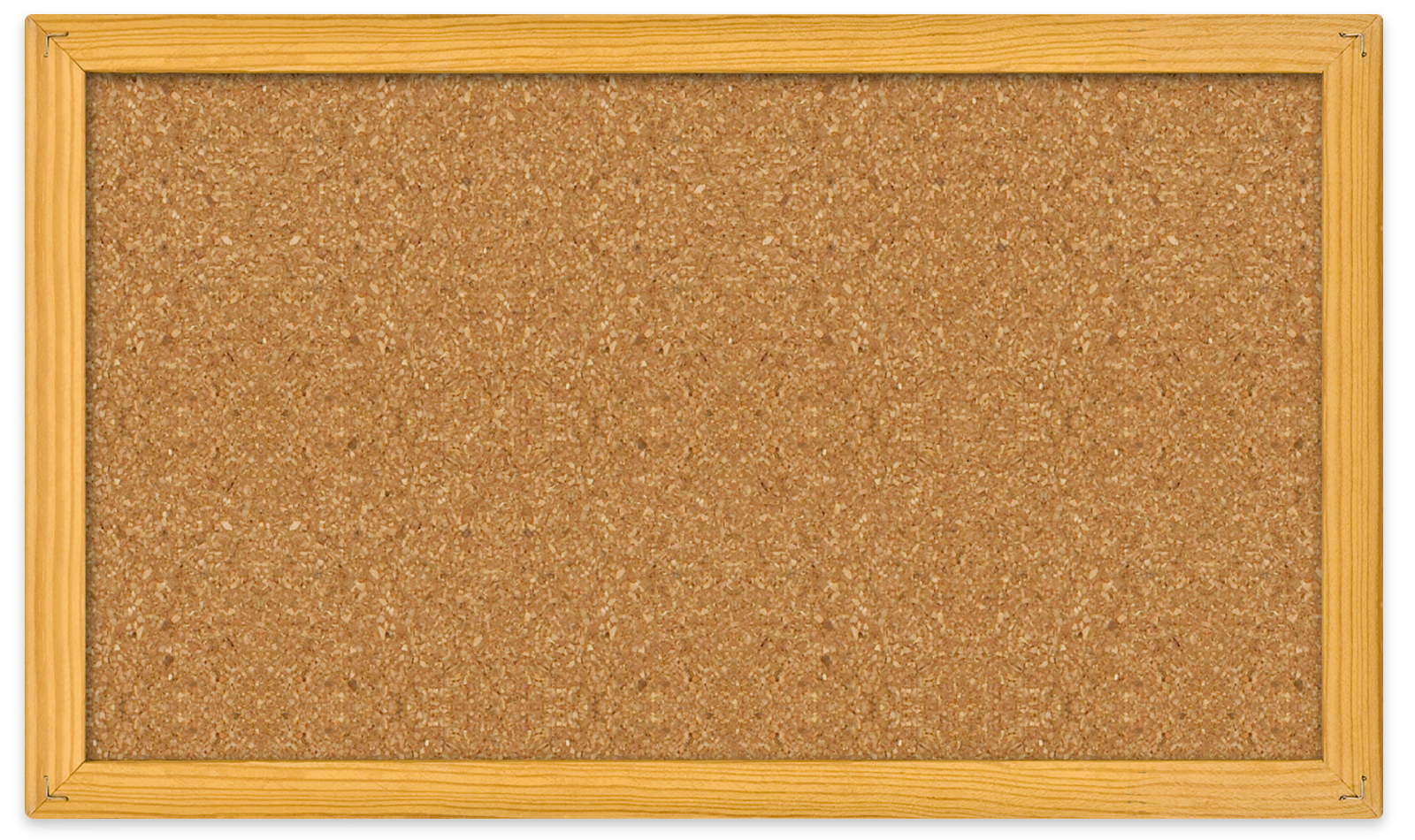 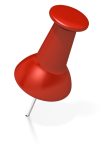 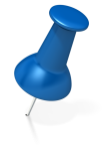 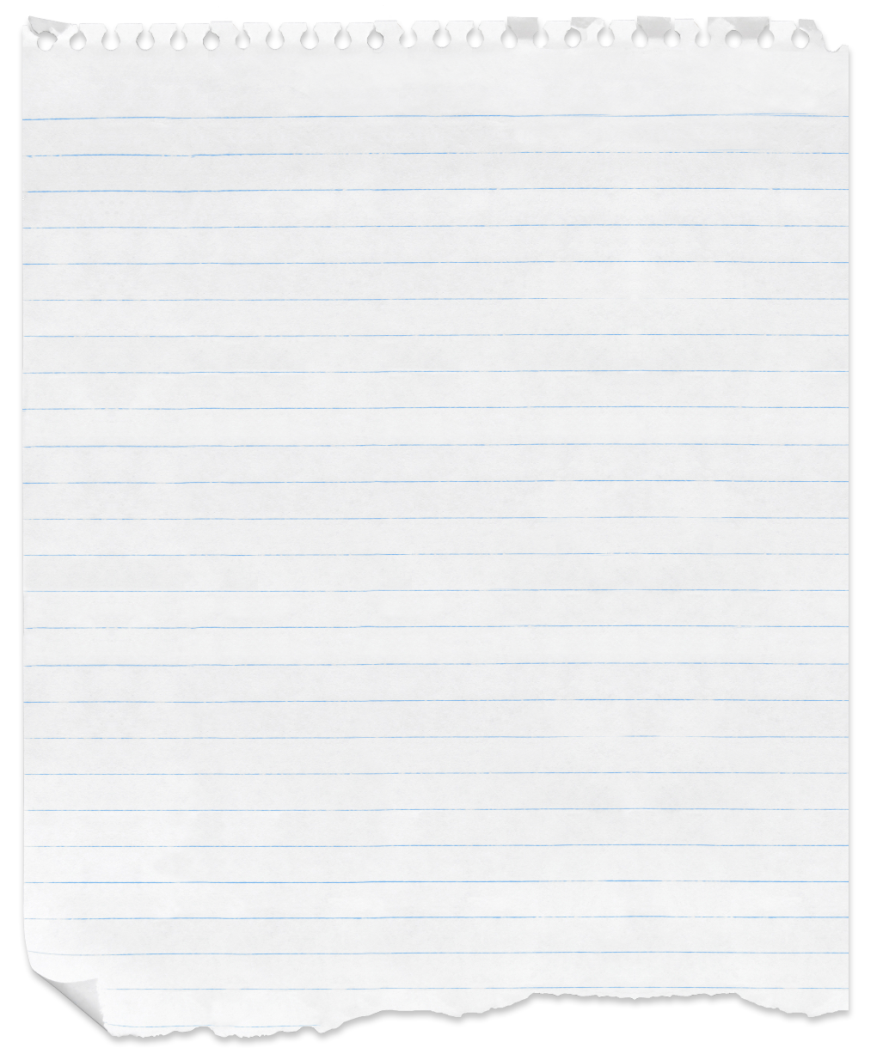 Οι νοσοκομειακές λοιμώξεις αποτελούν ένα σοβαρό πρόβλημα, που επηρεάζει σημαντικό αριθμό ασθενών κάθε χρόνο. Μολονότι η υγιεινή των χεριών θεωρείται από τα κορυφαία μέτρα για τη μείωση αυτών των λοιμώξεων, η συμμόρφωση με αυτή τη διαδικασία παραμένει ελλιπής.
  Η μετάδοση των παθογόνων μικροοργανισμών από ασθενή σε ασθενή μέσω των χεριών των εργαζομένων περιλαμβάνει την ακόλουθη διαδρομή:
Tο αποικισμένο με παθογόνους μικροοργανισμούς δέρμα του ασθενή έρχεται σε επαφή με επιφάνειες γύρω του, με αποτέλεσμα να τις μολύνει άμεσα. Αυτό έχει ως συνέπεια, οι εργαζόμενοι να μολύνουν τα χέρια τους κατά τη διάρκεια των ημερήσιων δραστηριοτήτων φροντίδας ακόμη και όταν φορούν γάντια.
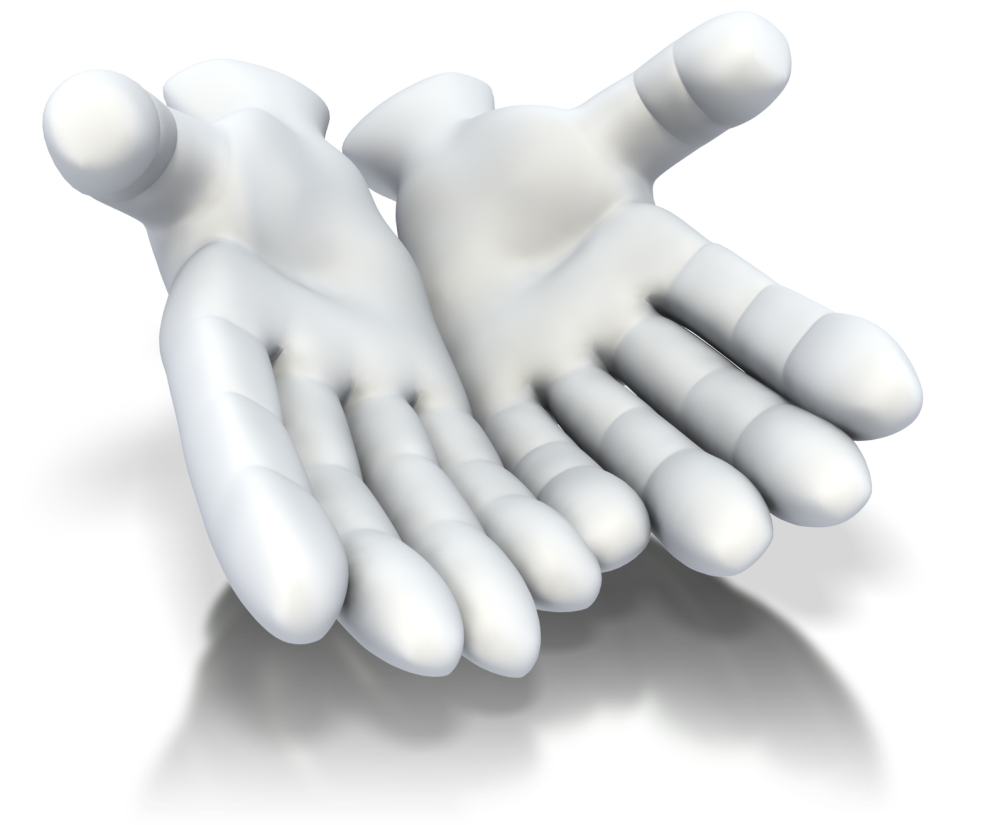 Η αποτελεσματικότητα της συμμόρφωσης με τους κανόνες της υγιεινής των χεριών θεωρείται ίσως η μόνη λύση στην αντιμετώπιση των νοσοκομειακών λοιμώξεων.
 	Η υγιεινή των χεριών θεωρείται από τα πιο σύγχρονα και αποτελεσματικά μέτρα στην πρόληψη μετάδοσης μολύνσεων σε νοσηλευτικές διαδικασίες, όπως:
 η τοποθέτηση ουροκαθετήρα,
 η αλλαγή χειρουργικού τραύματος,
 η αναρρόφηση βρογχικών εκκρίσεων και 
η νοσηλεία ασθενών σε θαλάμους απομόνωσης.
	Εκτός των άλλων δεν θα πρέπει να αγνοείται και η σημασία της καθαριότητας του περιβάλλοντος του ασθενή ώστε να αποτρέπεται η διάδοση παθογόνων μικροοργανισμών, όπως το Clostridium difficile και ο ανθεκτικός χρυσίζων σταφυλόκοκκος.
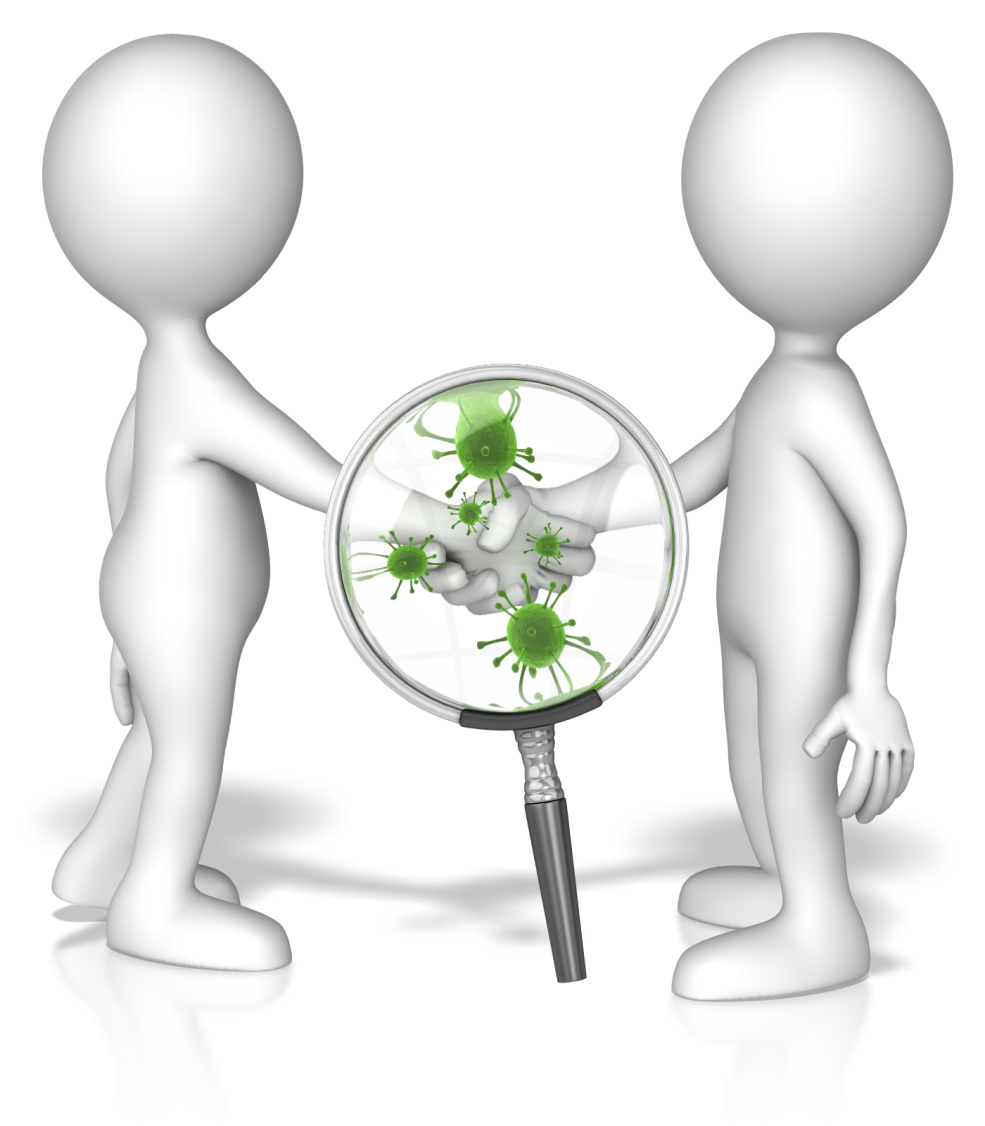 Παράγοντες που Επηρεάζουν τη Συμμόρφωσημε τις Αρχές Υγιεινής των Χεριών
Οι πιο συχνοί παράγοντες που επηρεάζουν αρνητικά τη συμμόρφωση με την υγιεινή των χεριών είναι:
• Η επαγγελματική ιδιότητα (γιατρός, νοσηλευτής, βοηθός νοσηλευτή, φυσιοθεραπευτής, τεχνικός).
• Ο χώρος εργασίας (ΜΕΘ, χειρουργείο, αναισθησιολογικό, ΤΕΠ).
• Η έλλειψη προσωπικού σε συνδυασμό με το μεγάλο αριθμό ασθενών που νοσηλεύει.
• Η ενδυμασία ή η χρήση γαντιών.
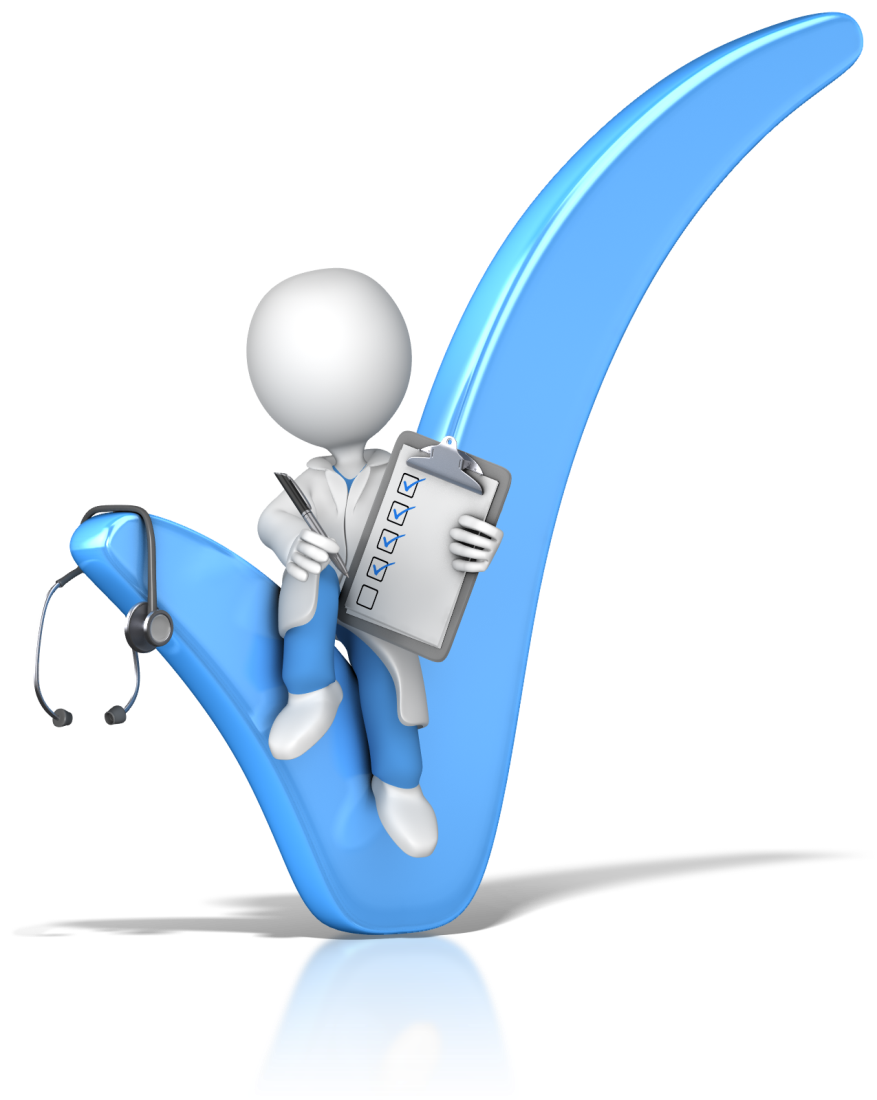 Μεμονωμένοι παράγοντες
η άγνοια του κινδύνου, 
η αδυναμία κατανόησης της αξίας τήρησης των κανόνων υγιεινής καθώς και 
η πρόθεση
	Μεταξύ των επαγγελματιών υγείας, το χαρακτηριστικό της συμπεριφοράς του πλυσίματος των χεριών αποτελεί μία καθημερινή πρακτική που προκύπτει από την κοινωνική επαφή μεταξύ αυτού και του ασθενή που περιθάλπει, όπως:
 η χειραψία,
η διαδικασία λήψης του σφυγμού ή της αρτηριακής πίεσης, 
η επαφή με ένα αντικείμενο του περιβάλλοντος του ασθενή. 
      	Δεδομένου ότι οι επαφές αυτού του τύπου θυμίζουν μια καθημερινή κοινωνική συμπεριφορά δεν προκαλούν απαραίτητα μια εγγενή ανάγκη για πλύσιμο των χεριών, μολονότι εμπεριέχουν τον κίνδυνο μετάδοσης μικροβίων.
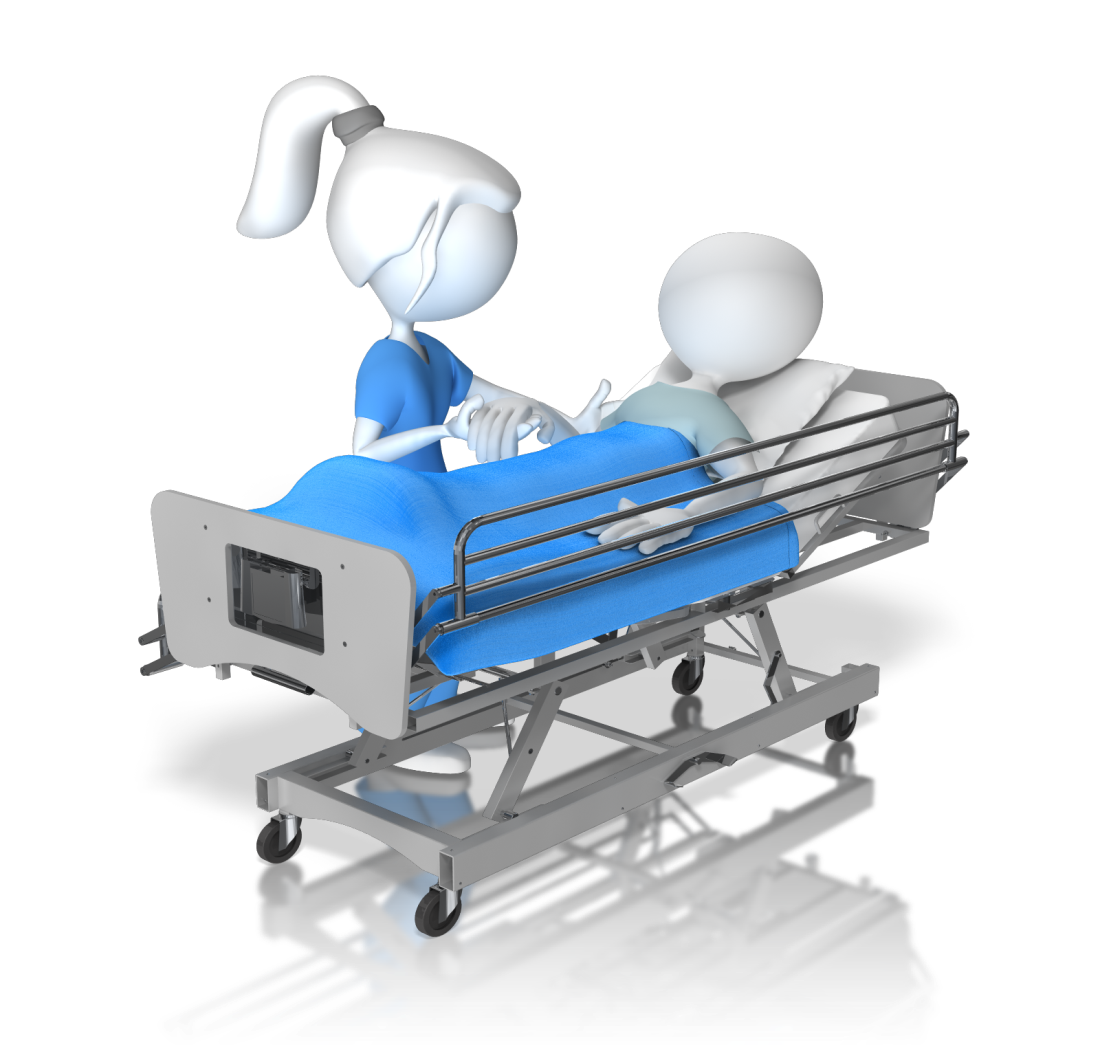 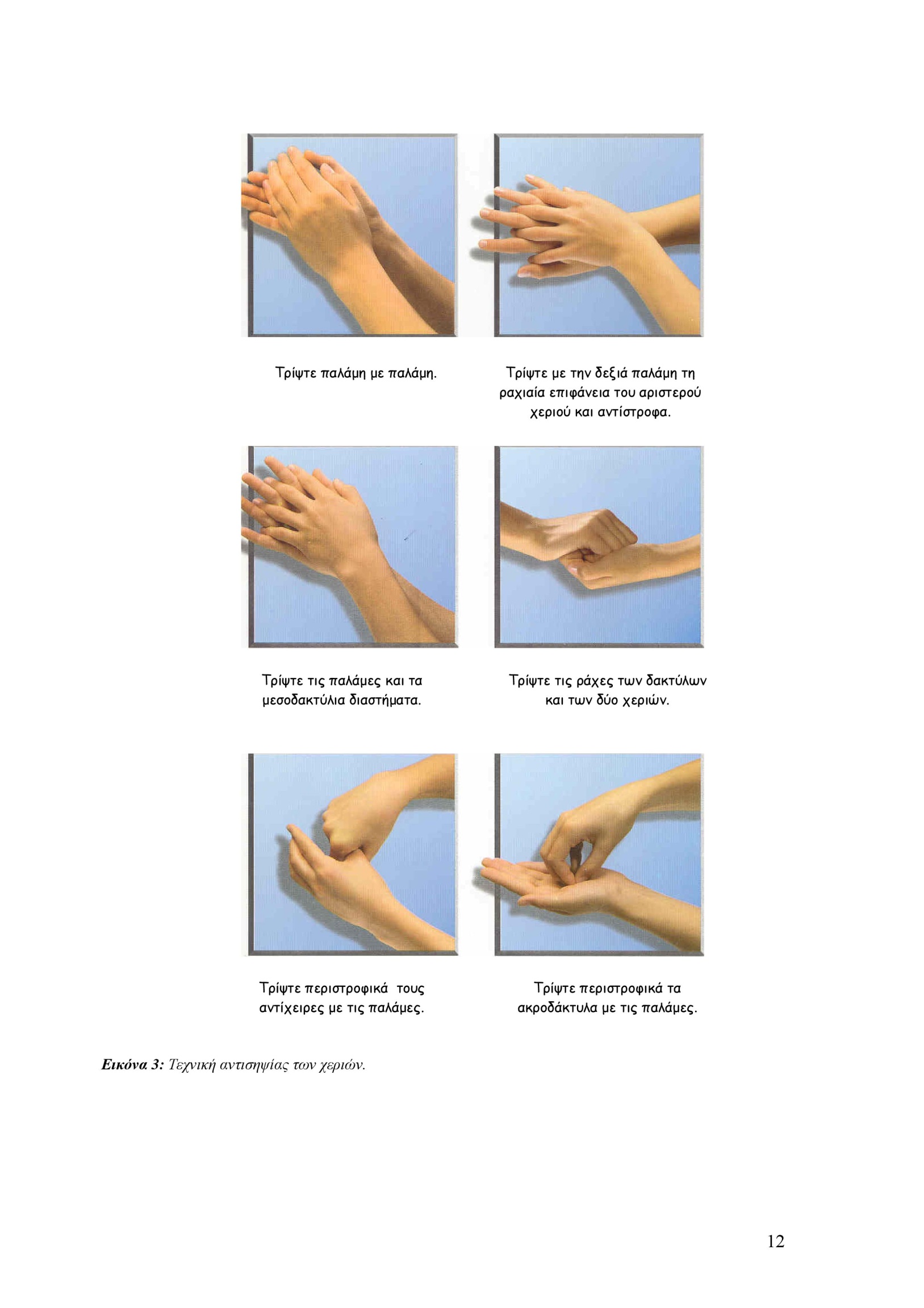 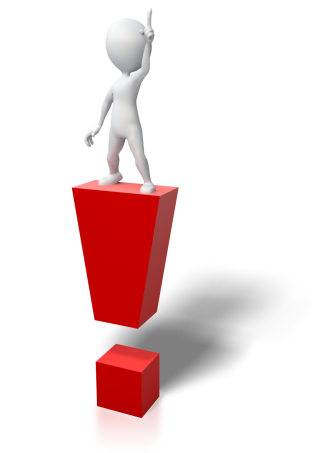 Μεθοδολογία Υγιεινής Χεριών
Σκοπός της υγιεινής των χεριών είναι η καταστροφή των μικροοργανισμών που εντοπίστηκαν στα χέρια του ιατρονοσηλευτικού προσωπικού και αποκτήθηκαν κατά την επαφή του με ασθενή ή με άλλες πηγές του περιβάλλοντος (παροδική χλωρίδα).

 Σύμφωνα με το ΚΕΕΛΠΝΟ, πλένουμε τα χέρια με σαπούνι όταν είναι εμφανώς λερωμένα. Όταν δεν είναι λερωμένα, χρησιμοποιούμε ήπιο αντισηπτικό.
Ασηψία είναι η απουσία ζωντανών παθογόνων μικροοργανισμών. 
Η άσηπτη τεχνική διακρίνεται στη χειρουργική και στην άσηπτη non touch τεχνική και είναι μια μέθοδος που υιοθετείται για να διατηρήσει την ασηψία και να προστατεύσει τον ασθενή από τις μολύνσεις που προκαλούνται από τους επαγγελματίες υγείας (νοσοκομειακές λοιμώξεις). Παράλληλα, προστατεύει τον επαγγελματία υγειονομικής περίθαλψης από τη μόλυνση με το αίμα του ασθενή, τα υγρά του σώματος και τις τοξικές ουσίες.
Οι πηγές εισόδου των μικροοργανισμών διακρίνονται  σε εξωγενείς όπως είναι ο αέρας, τα χειρουργικά εργαλεία, η χειρουργική ομάδα και ο ασθενής, και σε ενδογενείς όπως οι μικροοργανισμοί που προέρχονται από το σώμα του ασθενή.
Η άσηπτη non touch τεχνική
Στοχεύει:
Στην πρόληψη αποικισμού μικροοργανισμών σε επιφάνειες όπως είναι τα χέρια ή ο εξοπλισμός και χρησιμοποιείται για απλούστερες και λιγότερο επεμβατικές διαδικασίες όπως η διαχείριση ενδοφλέβιων φαρμάκων και η φροντίδα των τραυμάτων.
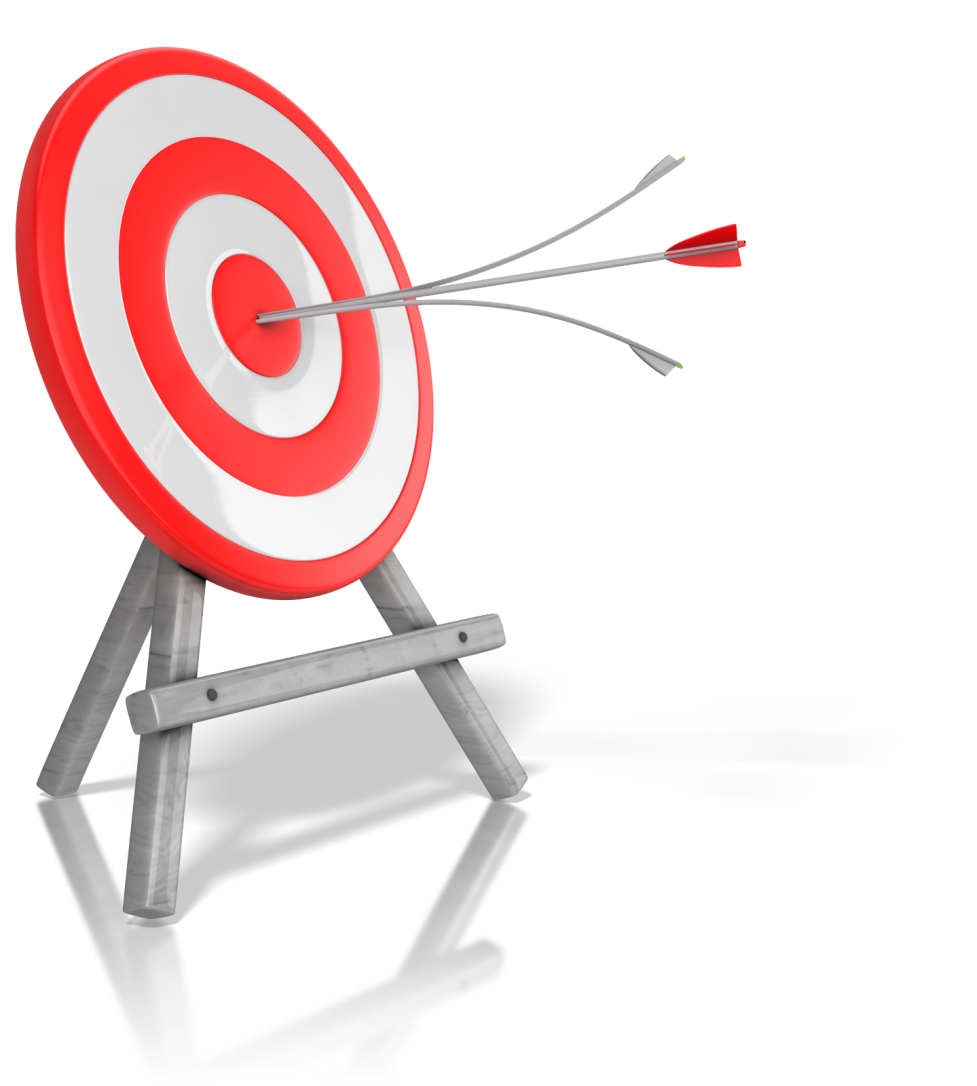 Χειρουργική Ασηψία
Η χειρουργική άσηπτη τεχνική χρησιμοποιείται κυρίως  στο χειρουργείο, αλλά και στους θαλάμους των ασθενών ή σε άλλα νοσηλευτικά τμήματα για επεμβατικές διαδικασίες όπως για παράδειγμα η εισαγωγή ενός κεντρικού φλεβικού καθετήρα.
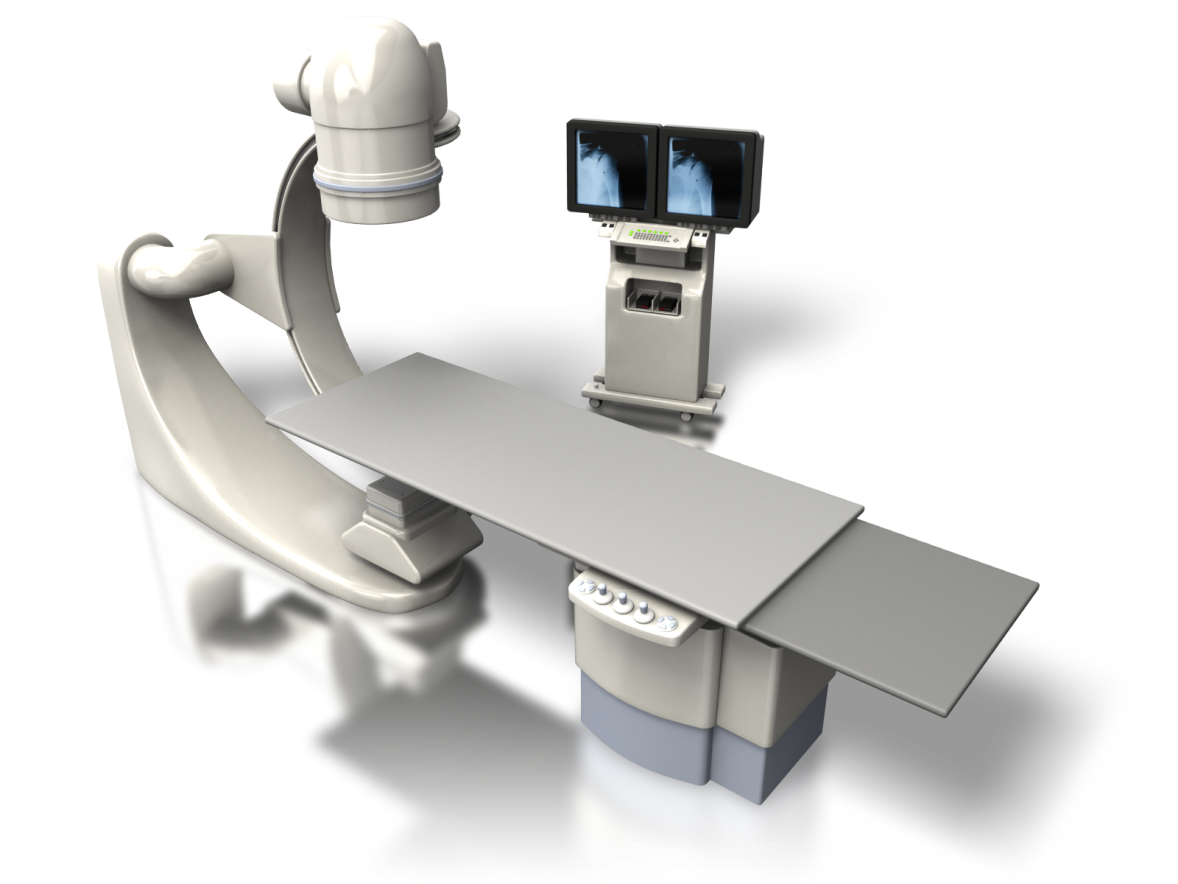 Αρχές της Χειρουργικής Ασηψίας
Όλα τα αντικείμενα που βρίσκονται μέσα σε ένα αποστειρωμένο πακέτο πρέπει:
1
Να χρησιμοποιούνται σε ένα προκαθορισμένο χρονικό διάστημα, μετά την πάροδο του οποίου, θεωρούνται μη αποστειρωμένα.
Να αποστειρώνονται κατάλληλα με ξηρή ή υγρή θερμότητα, χημικές ουσίες ή ακτινοβολία πριν από τη χρήση.
Να ελέγχεται πάντα για την ημερομηνία λήξης του καθώς και για το εάν είναι άθικτο.
Να ελέγχονται οι ταινίες αποστείρωσης και οι δείκτες εντός του πακέτου.
2
3
4
Αποστειρωμένα αντικείμενα μετατρέπονται σε μη αποστειρωμένα όταν έρθουν σε επαφή με άλλα που δεν έχουν αποστειρωθεί.
1
Ο χειρισμός των αποστειρωμένων αντικειμένων γίνεται μόνο με αποστειρωμένη λαβίδα ή αποστειρωμένα γάντια.
2
Αντικείμενα που έρχονται σε επαφή με άλλα μη αποστειρωμένα, πρέπει να απορρίπτονται.
3
Κάθε φορά που η αποστείρωση ενός αντικειμένου είναι αμφισβητήσιμη, αυτό δεν πρέπει να χρησιμοποιείται.
Αποστειρωμένα αντικείμενα που βρίσκονται εκτός του οπτικού πεδίου ή κάτω από το επίπεδο της μέσης θεωρούνται μη αποστειρωμένα:
5
4
3
2
1
Μόνο το μπροστινό μέρος της μπλούζας και 2 cm πάνω από τους αγκώνες θεωρούνται αποστειρωμένα.
Όποιος φοράει αποστειρωμένα γάντια τα κρατάει πάνω από το επίπεδο της μέσης και μέσα στο οπτικό του πεδίο.
Τα αποστειρωμένα αντικείμενα διατηρούνται πάντα εντός του οπτικού πεδίου του ατόμου που τα χειρίζεται. Οι γιατροί και οι νοσηλευτές δεν γυρίζουν την πλάτη τους στο στείρο πεδίο.
Ένα αποστειρωμένο πεδίο που έχασε τη στειρότητά του, άμεσα πρέπει να αντικαθίσταται, με ένα νέο.
Τη στιγμή που αφήνονται σε αποστειρωμένο περιβάλλον, χωρίς να ελέγχονται θεωρούνται μη αποστειρωμένα.
Στείρα αντικείμενα μπορούν να γίνουν μη αποστειρωμένα από παρατεταμένη έκθεση στον ατμοσφαιρικό αέρα.
1
Οι πόρτες πρέπει να διατηρούνται κλειστές και η κυκλοφορία στις περιοχές όπου διεξάγεται μια στείρα διαδικασία, πρέπει να περιορίζεται στο απολύτως αναγκαίο.
2
Επιφάνειες στις οποίες πραγματοποιούνται στείρες διαδικασίες πρέπει να κρατούνται όσο το δυνατόν καθαρές με τη χρήση καθαριστικού υγρού με μικροβιοκτόνο δράση για να ελαχιστοποιείται ο κίνδυνος μόλυνσης.
4
3
Αποφυγή του βήχα και του φτερνίσματος πάνω από αποστειρωμένο πεδίο. Σταγονίδια που περιέχουν μικροοργανισμούς μπορεί να εκτοξευτούν έως και 1m.
Διατήρηση των μαλλιών καθαρών και κοντών ή χρησιμοποίηση σκούφου για την αποφυγή πτώσης των τριχών εντός του στείρου πεδίου.
Ροή υγρών (φυσιολογικός ορός, αντισηπτικό) προς την κατεύθυνση της βαρύτητας.
Κατά τη διάρκεια του χειρουργικού πλυσίματος των χεριών, τα χέρια να κρατούνται υψηλότερα από τους αγκώνες
1
Η αποστειρωμένη λαβίδα να κρατείται πάντα με κατεύθυνση προς τα κάτω.
2
Οι άκρες του αποστειρωμένου πεδίου θεωρούνται μη αποστειρωμένες.
Κατά το άνοιγμα των στείρων συσκευασιών η πρώτη άκρη του περιτυλίγματος να ανοίγεται με κατεύθυνση αντίθετη από τον επαγγελματία υγείας. Το εξωτερικό μέρος του αποστειρωμένου πακέτου θεωρείται μολυσμένο.
1
2,5 cm περιμετρικά του αποστειρωμένου πεδίου θεωρούνται μη αποστειρωμένα επειδή είναι σε επαφή με μη αποστειρωμένες επιφάνειες.
2
Άσηπτη Νon Τouch Τεχνική
Η άσηπτη non touch τεχνική συνδέεται πιο
συχνά με τη φροντίδα του τραύματος.
 Η φύση και η έκταση της εξαρτάται από τη διαδικασία που πρόκειται να εκτελεστεί. Για παράδειγμα, για τη λήψη των ζωτικών σημείων, την τοπική καθαριότητα του ασθενή μετά από διάρροια και την αλλαγή της προστατευτικής πάνας, δεν απαιτείται.
Άσηπτη Νon Τouch Τεχνική
Απαιτείται η εφαρμογή της:
την αλλαγή των επιθεμάτων του τραύματος του ασθενή
για την εισαγωγή καθετήρα σε περιφερική φλέβα
τον καθετηριασμό του ασθενή
την αλλαγή ορού
Στο πλαίσιο της άσηπτης non  touch τεχνικής, η αποτελεσματική υγιεινή των χεριών είναι η πιο σημαντική διαδικασία για την πρόληψη διασταυρούμενης μόλυνσης. Τα γάντια δεν αποτελούν υποκατάστατο της καλής υγιεινής των χεριών. Το προσωπικό πρέπει να απολυμαίνει τα χέρια του πριν από την εφαρμογή και μετά την αφαίρεση γαντιών.
Χρησιμοποιείται ατομικός προστατευτικός εξοπλισμός
Γίνεται καθαρισμός, απολύμανση και αποστείρωση όπου απαιτείται
Πραγματοποιείται υγιεινή των χεριών
Το περιβάλλον και το υλικό προετοιμάζονται
Λαμβάνεται συγκατάθεση από τους ασθενείς και έτσι είναι επαρκώς πληροφορημένοι
Η άσηπτη non touch τεχνική εξασφαλίζει ότι:
Άσηπτη Νon Τouch ΤεχνικΗ Συγκατάθεση και Προετοιμασία Ασθενή
Στους ασθενείς πρέπει να δίνονται επαρκείς πληροφορίες σχετικά με την περίθαλψη και τη θεραπεία τους προκειμένου να είναι προϊδεασμένοι σχετικά με το τι πρόκειται να συμβεί πριν, κατά τη διάρκεια και μετά από τη θεραπεία. Η συγκατάθεση πρέπει να εξασφαλίζεται πριν από την έναρξη της όλης διαδικασίας.
Α. Απορρύπανση
Aφαιρεί μεγάλο μέρος του βιοφορτίου (απορρύπανση) στο οποίο οι μικροοργανισμοί επιβιώνουν και πολλαπλασιάζονται. Η απορρύπανση είναι επαρκής μόνο για τα χαμηλού κινδύνου υλικά που έρχονται σε επαφή με το υγιές και ακέραιο δέρμα. Για την απορρύπανση του υλικού ακολουθούνται τα παρακάτω βήματα:
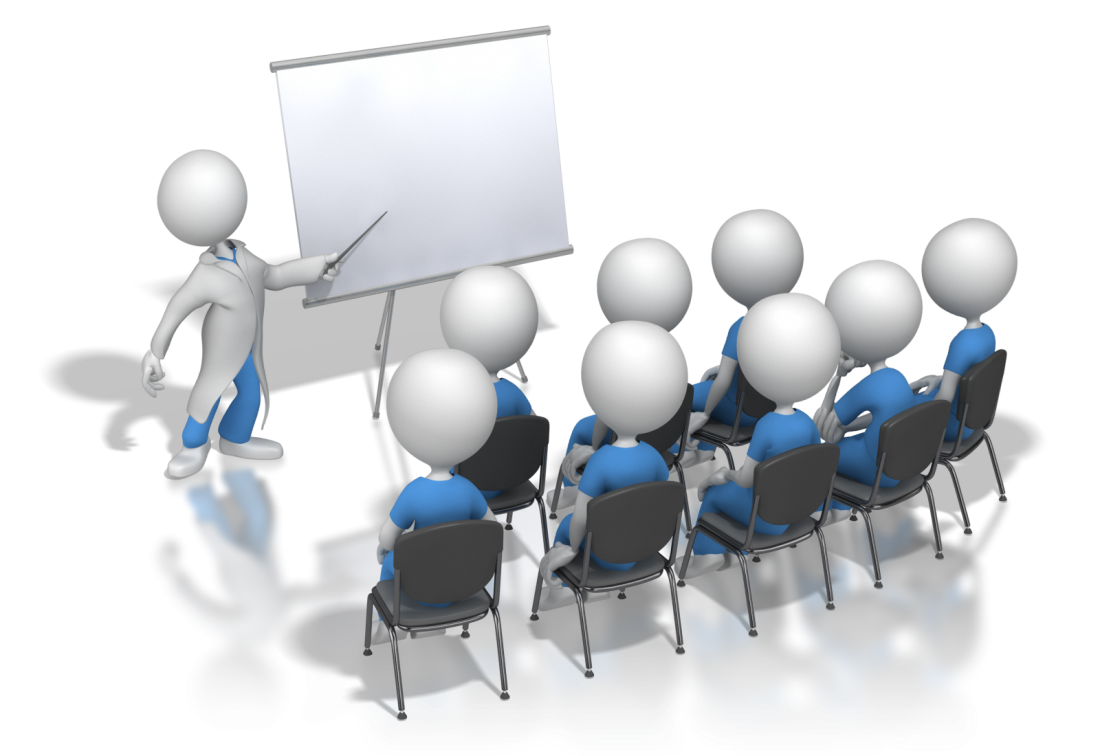 Φοράτε μπλούζα, σκούφια, μάσκα, γάντια (ΜΑΠ). Ρίχνετε άφθονο τρεχούμενο κρύο νερό στα αντικείμενα.
 Πλένετε τα αντικείμενα σε θερμό νερό που περιέχει απολυμαντικό ή σαπούνι.
 Χρησιμοποιείτε βούρτσα μαλακή.
 Ξεπλένετε και στεγνώνετε καλά τα αντικείμενα.
 Προετοιμάζετε τον καθαρό πια εξοπλισμό για απολύμανση και αποστείρωση.
 Θεωρήστε πως ό,τι χρησιμοποιήσατε είναι ακάθαρτο.
Β. Απολύμανση
Με την απολύμανση πετυχαίνεται η καταστροφή των ζωντανών μικροοργανισμών όχι όμως και των σπόρων τους.
Για τον σκοπό αυτό χρησιμοποιούνται χημικά μέσα.
Η απολύμανση χρησιμοποιείται για τα υψηλού κινδύνου υλικά που είτε έχουν έρθει σε επαφή με τις λύσεις της συνέχειας στο δέρμα ή τους βλεννογόνους του ασθενή είτε έχουν εισαχθεί σε μια αποστειρωμένη κοιλότητα, για παράδειγμα τα ενδοσκόπια.
Συνήθη απολυμαντικά – αντισηπτικά μέσα
Οι αλκοόλες, (αιθυλική 60-70%, ισοπροπυλική 6 0%) είναι μικροβιοκτόνες και όχι σποροκτόνες, μπορούν να χρησιμοποιηθούν είτε μόνες τους είτε σε συνδυασμό με κάποιο άλλο απολυμαντικό, δεν είναι τοξικές για το δέρμα αλλά είναι εύφλεκτες.
Οι αλδεΰδες (φορμόλη) είναι ερεθιστικές ουσίες και χρησιμοποιούνται στην παθολογοανατομία, ενώ η γλουταραλδεϋδη χρησιμοποιείται για την απολύμανση ιατρικών εργαλείων και οργάνων με φακούς. 
Τα αλογόνα, (παράγωγα χλωρίου 0,5-1%) είναι δραστικά για τους ιούς της ηπατίτιδας και του AIDS, ενώ τα παράγωγα ιωδίου χρησιμοποιούνται για την αντισηψία του δέρματος.
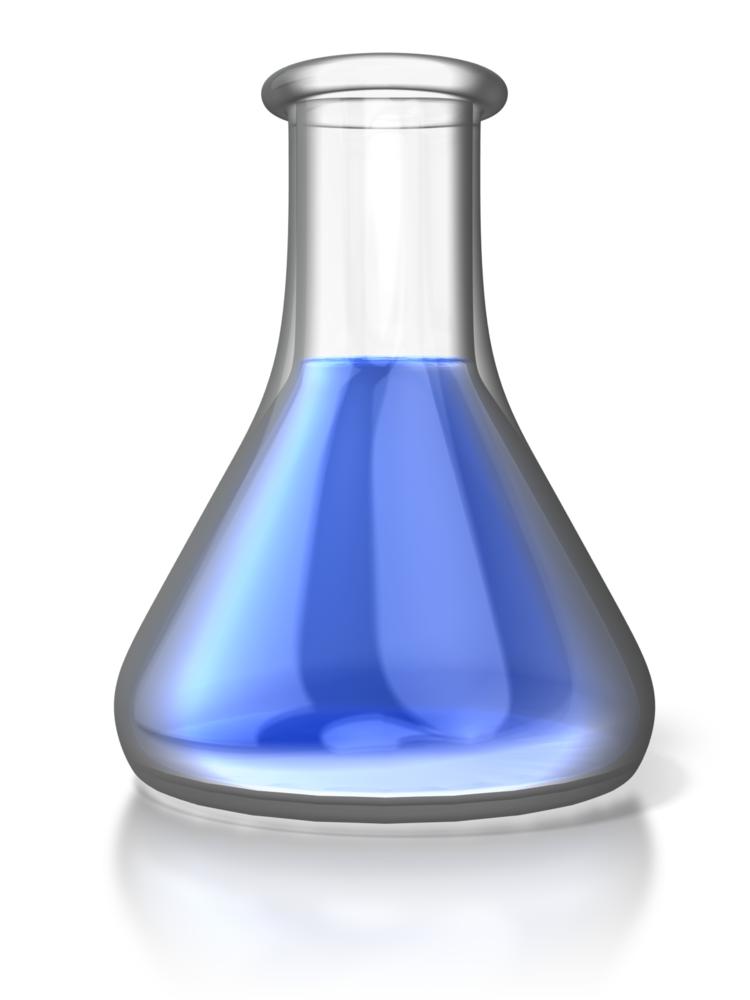 Η απολύμανση διακρίνεται σε 3 επίπεδα
Υψηλό, μέσο, χαμηλό .Τα υλικά είναι σχεδόν ίδια, αλλάζουν απλώς οι πυκνότητες και ο χρόνος παραμονής τους στο διάλυμα.
Η αποτελεσματικότητα της απολύμανσης εξαρτάται από:
 τη φύση του αντικειμένου (γωνίες, μικροεξαρτήματα και αυλοί είναι δύσκολο να απολυμανθούν) και
 τη συγκέντρωση του διαλύματος
Τα λάθη που γίνονται κατά τη χρήση των αντισηπτικών/απολυμαντικών μέσων:
• Χρήση μη κατάλληλου απολυμαντικού. Μη ακρίβεια αραίωσης (ελλιπής απολύμανση, καταστροφή εργαλείων).
• Μόλυνση αντισηπτικού από ανθεκτικά μικρόβια. Χρήση μη κατάλληλου απολυμαντικού.
• Λανθασμένος χρόνος παραμονής στο διάλυμα.
• Μη επαρκής καθαρισμός εργαλείων πριν από την απολύμανση.
• Απώλεια της δραστικότητας του απολυμαντικού.
• Χρήση παλαιού διαλύματος – ανάγκη καθημερινής ανανέωσης των διαλυμάτων.
Ανάμειξη απολυμαντικών (εκτός της αλκοόλης).
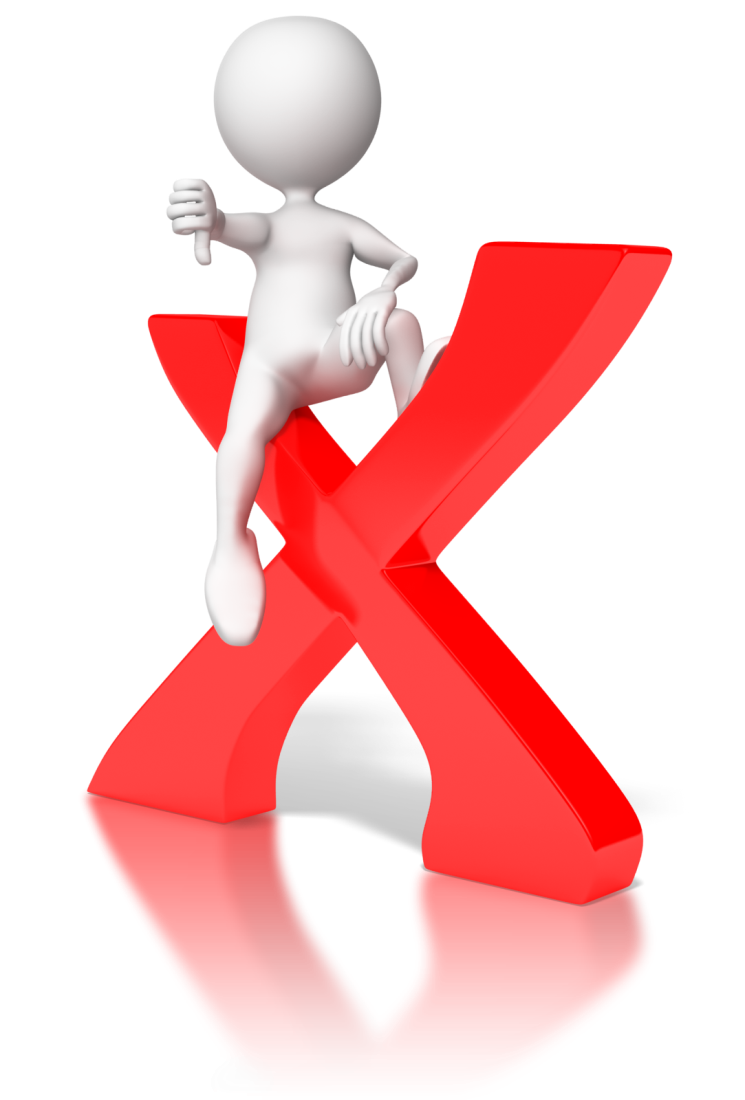 Γ. Αποστείρωση
Αναφέρεται στη διαδικασία κατά την οποία ένα προϊόν απαλλάσσεται από τους ζωντανούς μικροοργανισμούς και τους σπόρους τους. 
Η αποστείρωση χρησιμοποιείται για τα υψηλού κινδύνου υλικά που έχουν έρθει σε επαφή με το δέρμα του ασθενή και αφορά βεβαίως τον εξοπλισμό, που χρησιμοποιήθηκε σε διάφορες διαδικασίες.
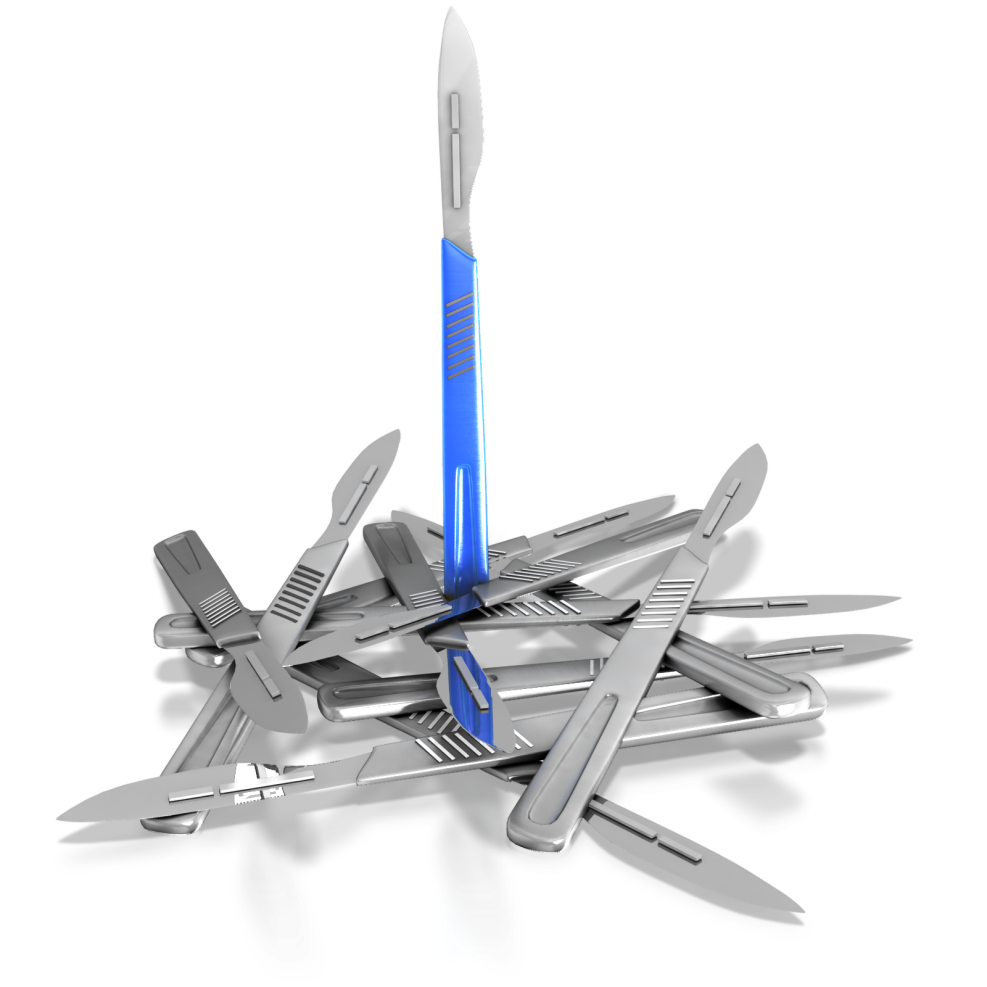 Οι μέθοδοι αποστείρωσης διακρίνονται:
Στις φυσικές, χημικές και στην ακτινοβολία.
Η ακτινοβολία, είναι πλήρως αποδεδειγμένη η δράση της και εφαρμόζεται σε ειδικές εγκαταστάσεις:
για βιομηχανικά προϊόντα μεγάλης παραγωγής υγειονομικό υλικό
παστερίωση τροφών
Η δόση ρυθμίζεται κατά τέτοιον τρόπο ώστε να καταστρέφει τους μικροοργανισμούς χωρίς όμως παράλληλα να καταστρέφεται το υλικό.
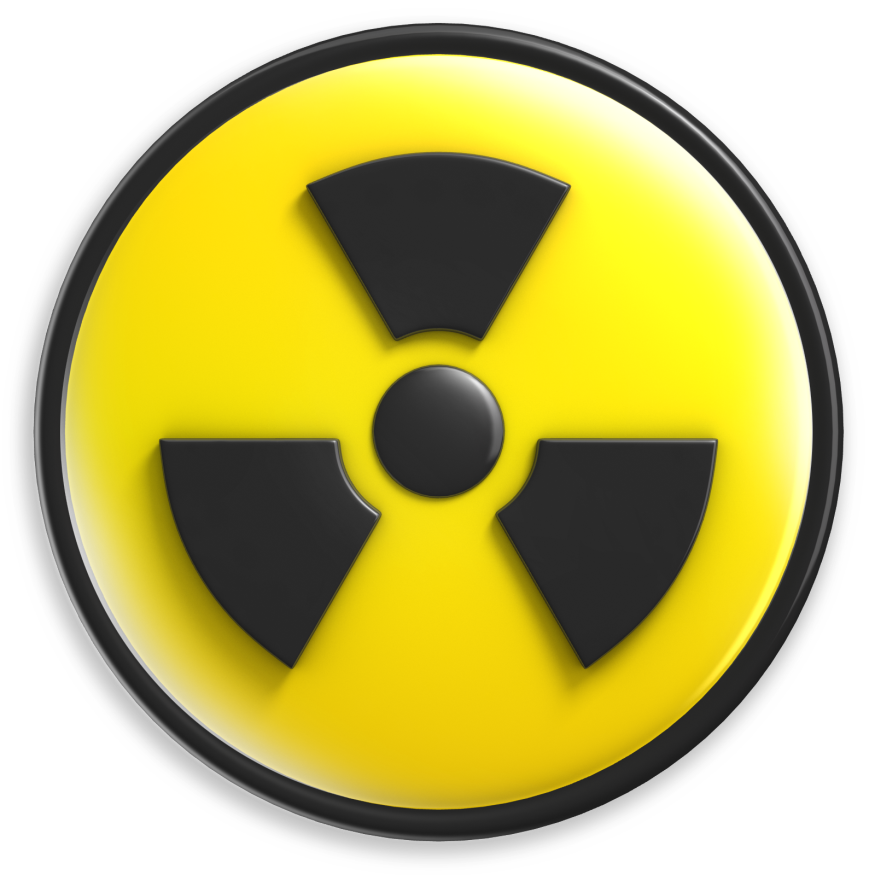 Για την αποστείρωση των εργαλείων και του ιματισμού χρησιμοποιούνται ειδικά μηχανήματα – κλίβανοι 
Οι κλίβανοι διακρίνονται σε:
 ατμού – βαρύτητας,
 ταχείας αποστείρωσης,
 ξηρού αέρα,
 αερίου οξειδίου του αιθυλαινίου και υπεροξειδίου του υδρογόνου (plasma).
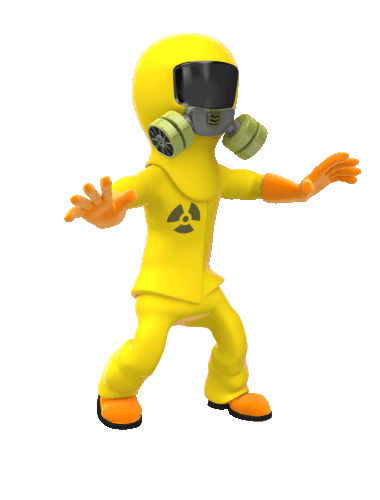 Στον κλίβανο ατμού διοχετεύεται κορεσμένος ατμός υπό πίεση, ο οποίος δρα στο προς αποστείρωση αντικείμενο για καθορισμένο χρόνο και στην απαιτούμενη  θερμοκρασία.
Αποτελεί μέθοδο επιλογής σε υλικά που δεν είναι ευαίσθητα στη θερμοκρασία.
Στον κλίβανο μια αντλία κενού απομακρύνει τον αέρα από τον θάλαμο και εισέρχεται ατμός (15 mm Hg). Ο συνολικός χρόνος αποστείρωσης είναι 4-7 min στους 134- 135° C.
Στον κλίβανο ξηρού αέρα τοποθετούνται υλικά που δε μπορούν να μπουν σε κλίβανο ατμού και ο χρόνος που απαιτείται για την αποστείρωση είναι 160 βαθμοί για 2 ώρες, 170 βαθμοί για 1 ώρα και 180 βαθμοί για 30 λεπτά.
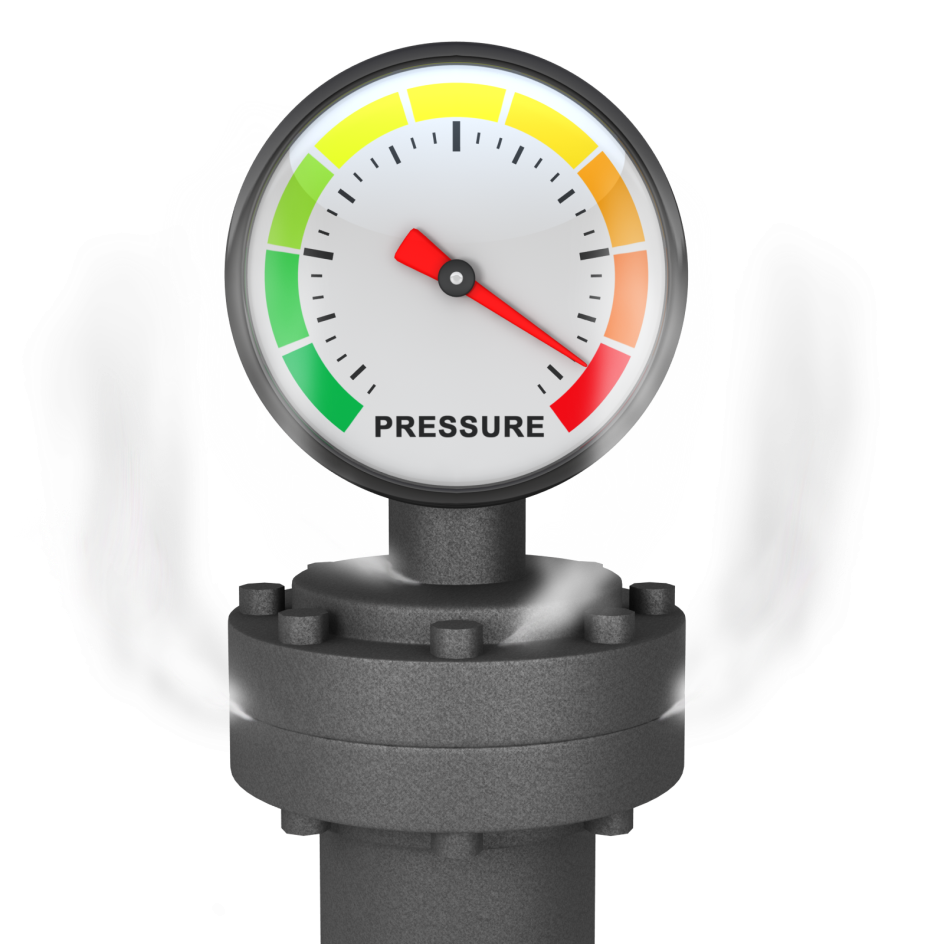 Η αποστείρωση με αέριο οξείδιο του αιθυλαινίου ενδείκνυται για εργαλεία ή όργανα που είναι ευαίσθητα στη θερμότητα ή τον ατμό.
Μειονεκτεί ως προς το ότι απαιτείται μεγάλος χρόνος αποστείρωσης, έχει υψηλό κόστος και εγκυμονεί κινδύνους τόσο για τους ασθενείς όσο και για το προσωπικό.
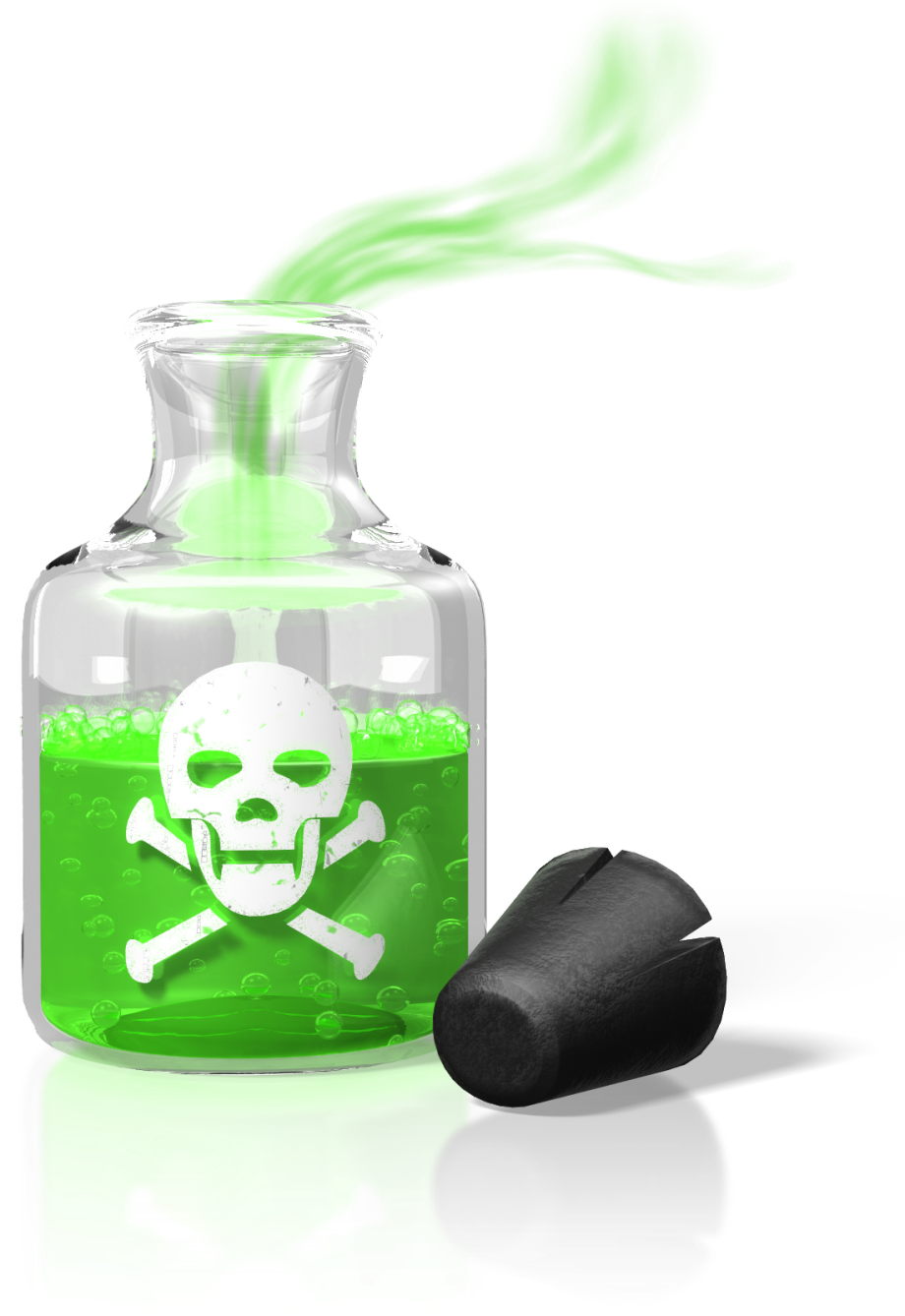 Χρόνος Ζωής Αποστειρωμένων Υλικών
Ο χρόνος ζωής ενός αποστειρωμένου υλικού βασίζεται στις Ολλανδικές οδηγίες (Dutch Guidelines for Shelf life of sterilized packages), οι οποίες έχουν επικρατήσει πανευρωπαϊκά. Σύμφωνα με τις οδηγίες αυτές (point system), για να ορίσουμε το χρόνο ζωής των αποστειρωμένων υλικών θα πρέπει να ληφθούν υπόψη οι παρακάτω παράγοντες, οι οποίοι βαθμολογούνται και ανάλογα:
• Υλικά και τρόπος συσκευασίας
• Τρόπος αποθήκευσης
• Χώρος αποθήκευσης
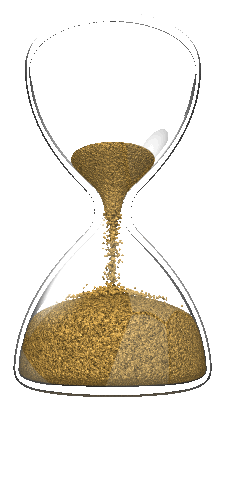 Δείκτες Αποστείρωσης
Τέσσερις παράγοντες που θα πρέπει να ανιχνεύονται μέσα από τους δείκτες αποστείρωσης είναι ο χρόνος, η πίεση, η θερμοκρασία και η ποιότητα ατμού.
Εξωτερικός χημικός δείκτης. Η αλλαγή του χρώματος των διαγώνιων παράλληλων γραμμών μας πληροφορεί αν το πακέτο αυτό πέρασε από τη διαδικασία της αποστείρωσης αλλά όχι ότι είναι αποστειρωμένο.
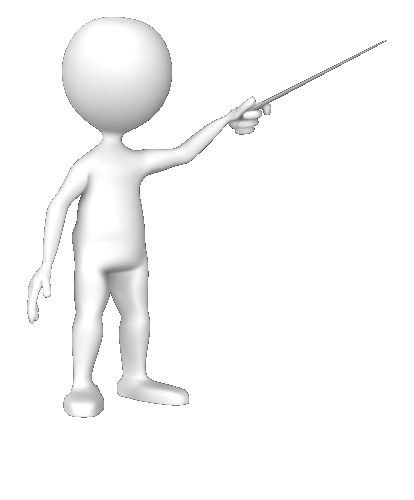 Εσωτερικός χημικός δείκτης
Παρόμοια αλλαγή χρώματος με τον εξωτερικό δείκτη όπου διερευνάται αν υπάρχει ομοιόμορφη και αυτόματη αλλαγή στο κίτρινο χρώμα του δείκτη (η αλλαγή χρώματος από κίτρινη σε γκρι δείχνει υγρασία στο υλικό). Μονοπαραμετρικός παράγοντας (μετράει μόνο τη θερμοκρασία) και θεωρείται περισσότερο αξιόπιστος από τον εξωτερικό δείκτη.
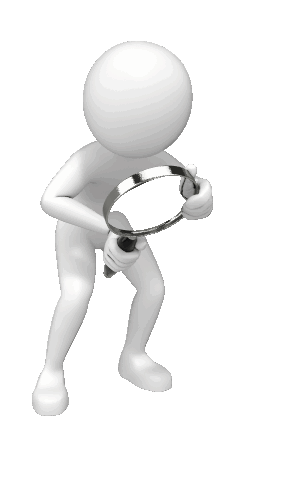 Ολοκληρωμένος χημικός δείκτης
(για επεμβατικά σετ) που αποτελείται από μια χάρτινη λωρίδα και από μια ταμπλέτα χημικής μελάνης, ευαίσθητη στον ατμό και στην θερμοκρασία, σε μια στρωματοποιημένη κατασκευή από χαρτί/φιλμ/αλουμίνιο. Η ταμπλέτα λιώνει αφήνοντας ένα μαύρο χρώμα κατά το μήκος της χάρτινης λωρίδας. Αυτό είναι ορατό μέσω ενός παραθύρου με 2 πεδία, accept και reject (επιτυχημένο / αποτυχημένο).
Ολοκληρωμένος χημικός δείκτης
Η έκταση και ο ρυθμός της ροής του χρώματος στην χάρτινη λωρίδα εξαρτάται από την παρουσία του ατμού, του χρόνου και της θερμοκρασίας. Χρησιμοποιείται για τον έλεγχο των κύκλων αποστείρωσης σε θερμοκρασίες από 120°C- 135°C σε κλίβανους κενού (vacuum), βαρύτητας (gravity) και ταχείας αποστείρωσης (flash).
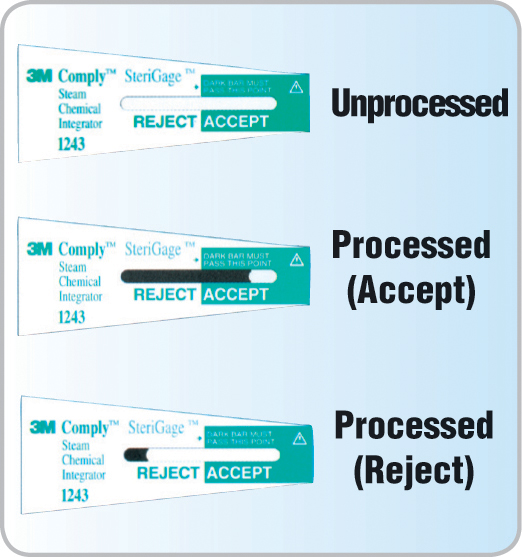 Βιολογικός δείκτης αποστείρωσης
Περιέχει, υψηλής ανθεκτικότητας σπόρους (1.000.000) Bacillus Stearothermophilus (έχουν μεγάλη αντοχή στο θερμικό θάνατο). Πιο μέσα στο δείκτη υπάρχει μια αμπούλα που έχει θρεπτικό υλικό και χρωστική. Ο δείκτης τοποθετείται εντός του φορτίου (όχι μέσα στο σετ, αλλά στο τροχήλατο που βρίσκονται όλα τα σετ) για 1 ώρα. Κατόπιν τοποθετείται σε έναν επωαστήρα ο οποίος δείχνει αν έχουν καταστραφεί (πράσινη ένδειξη του επωαστήρα και διατήρηση του αρχικού μωβ χρώματος της αμπούλας) ή όχι (κόκκινη ένδειξη του επωαστήρα και αλλαγή του αρχικού μωβ χρώματος της αμπούλας) 1.000.000 σπόροι Bacillus Stearothermophilus. Αξιόπιστος έλεγχος αποστείρωσης με ατμό ή οξείδιο αιθυλενίου, ο οποίος πιστοποιεί την αποστείρωση. Εναρμονίζεται με τα ευρωπαϊκά πρότυπα ΕΜ 866-1-3, και με τα ISO 11138-1-2
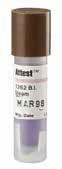 Ατομικός Προστατευτικός Εξοπλισμός
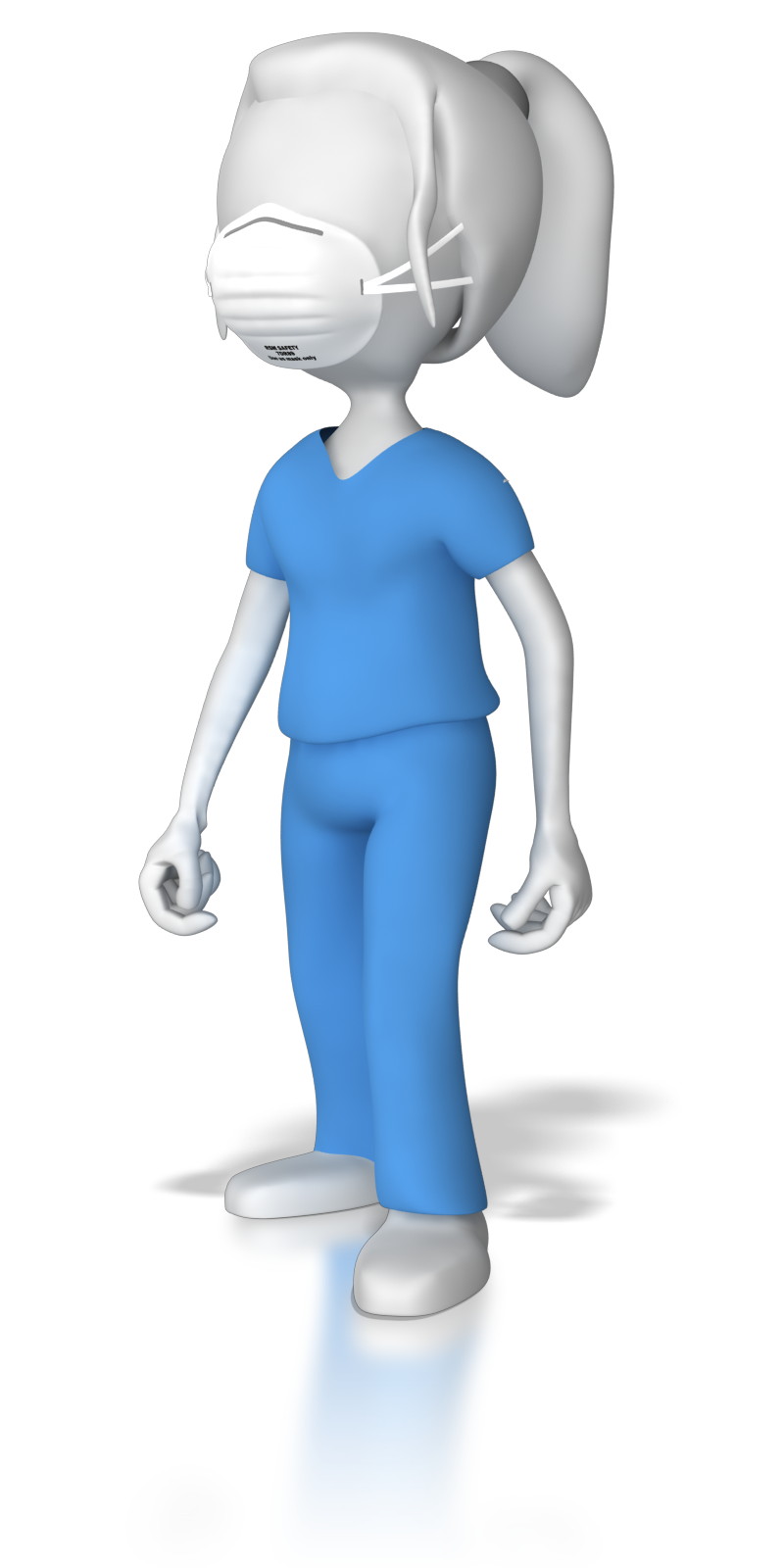 Σκοπός της χρήσης του είναι:
• η βελτίωση της ασφάλειας του νοσηλευτή στο περιβάλλον παροχής φροντίδας,
• η πρόληψη της έκθεσης σε μικροοργανισμούς και της μετάδοσής τους και
• η συμμόρφωση στις διεθνείς οδηγίες των Occupational Safety and Health Administration (OSHA) και Centers for Disease Control (CDC).
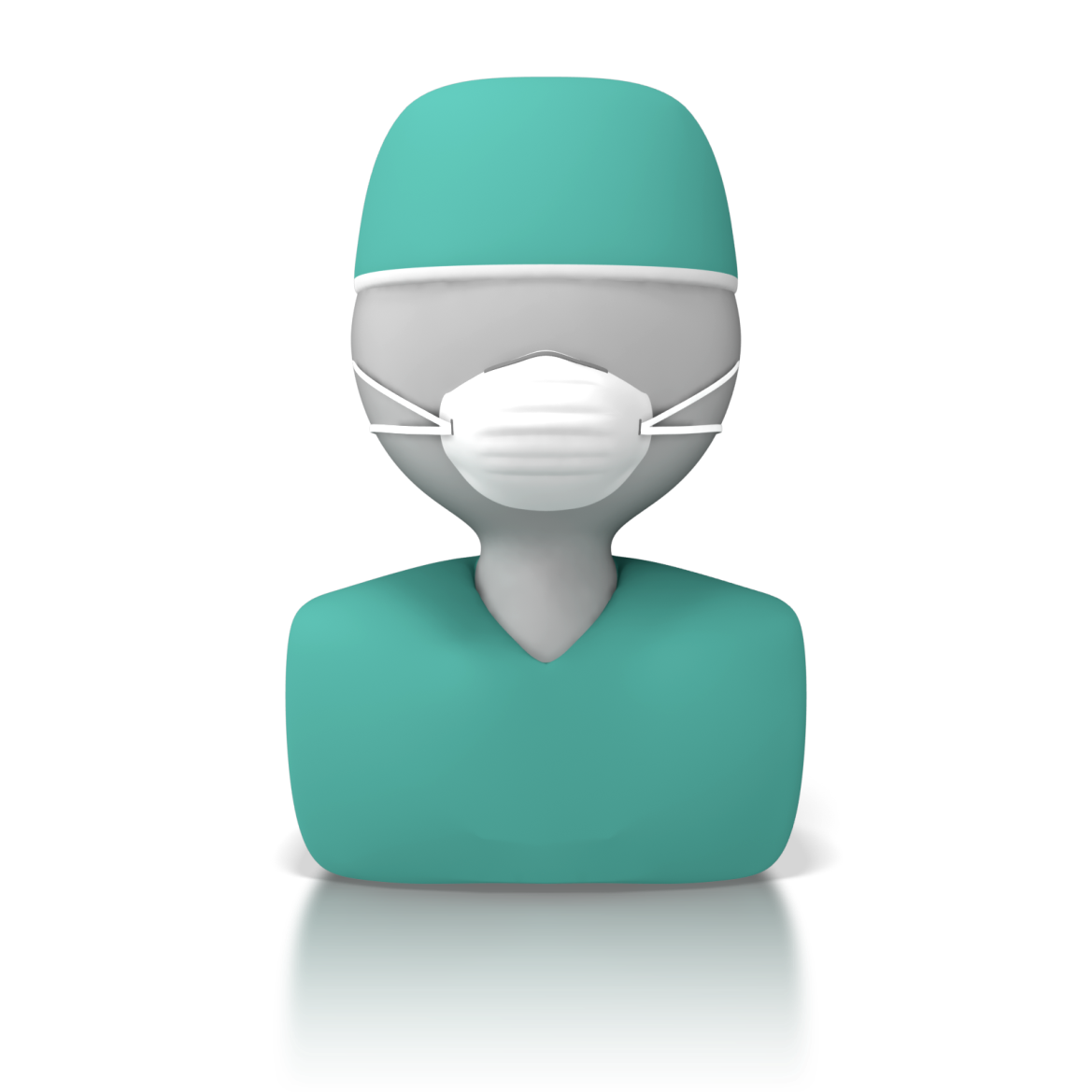 Η σειρά που ακολουθείται κατά την ένδυση με προστατευτικό εξοπλισμό, είναι: σκούφος, μάσκα, γυαλιά (προαιρετικά), μπλούζα και γάντια.
Η σειρά που ακολουθείται όταν αφαιρείται ο προστατευτικός εξοπλισμός, είναι: γάντια, μπλούζα, γυαλιά, μάσκα και σκούφος.
NNIS
Το NNIS ορίζει τη νοσοκομειακή λοίμωξη σαν μια τοπική ή συστηματική κατάσταση που:
 α) οφείλεται στη δυσμενή αντίδραση του ασθενούς στην παρουσία ενός λοιμογόνου παράγοντα ή της τοξίνης του και 
β) δεν ήταν παρούσα ή σε φάση επώασης κατά την εισαγωγή του ασθενή στο νοσοκομείο. 
Για τις περισσότερες νοσοκομειακές λοιμώξεις αυτό σημαίνει ότι η λοίμωξη γίνεται εμφανής μέσα σε 48 ώρες (συνήθης χρόνος επώασης) ή περισσότερο μετά την εισαγωγή του ασθενούς στο νοσοκομείο ή και μετά από 48 ώρες από την έξοδό του.
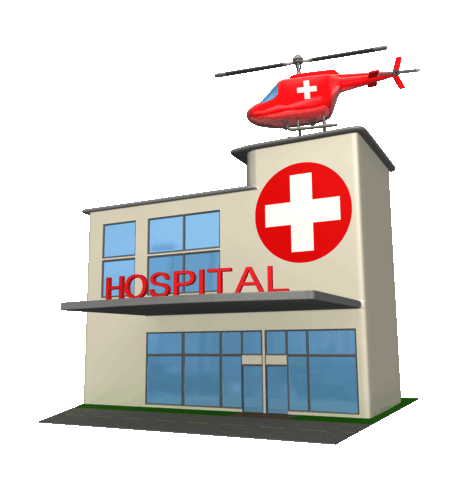 Συνοπτική Κατάταξη των Κύριων ΤύπωνΝοσοκομειακών Λοιμώξεων
• Λοίμωξη ουροποιητικού συστήματος.
• Χειρουργική λοίμωξη.
• Πνευμονία.
• Μικροβιαιμία.
• Λοίμωξη των οστών και αρθρώσεων.
• Λοίμωξη του κεντρικού νευρικού συστήματος.
• Λοιμώξεις δέρματος και μαλακών μορίων.
• Λοίμωξη καρδιαγγειακού συστήματος.
• Λοίμωξη οφθαλμών, ωτός, ρινός, φάρυγγος, λάρυγγος ή στοματικής κοιλότητας λοίμωξη γαστρεντερικού.
• Λοίμωξη κατώτερου αναπνευστικού εκτός πνευμονίας.
• Λοίμωξη αναπαραγωγικού συστήματος.
• Συστηματική λοίμωξη.
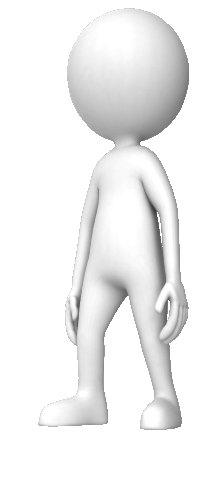 Αποστολή Γραφείου Νοσοκομειακών Λοιμώξεων Μικροβιακής Αντοχής και Στρατηγικής Χρήσης Αντιβιοτικών(Κέντρο Ελέγχου και Πρόληψης Νοσημάτων – ΚΕ.ΕΛ.Π.ΝΟ.)
Αναλαμβάνει και υλοποιεί δράσεις συντονισμού, επιτήρησης και πρόληψης λοιμώξεων σε χώρους νοσοκομείων, γηροκομείων, πρωτοβάθμιας περίθαλψης και γενικότερα σε χώρους παροχής υγείας. 
Θεσπίζει κανόνες πρόληψης λοιμώξεων σε χώρους παροχής υπηρεσιών υγείας.
Συντάσσει κανόνες για την ασφαλή λειτουργία των χώρων ή των ιδρυμάτων παροχής υγείας, καθώς και για την επιτήρηση των νοσοκομείων και άλλων χώρων παροχής υγείας όσον αφορά την καθαριότητα και γενικότερα την ξενοδοχειακή υποδομή και συντήρηση.
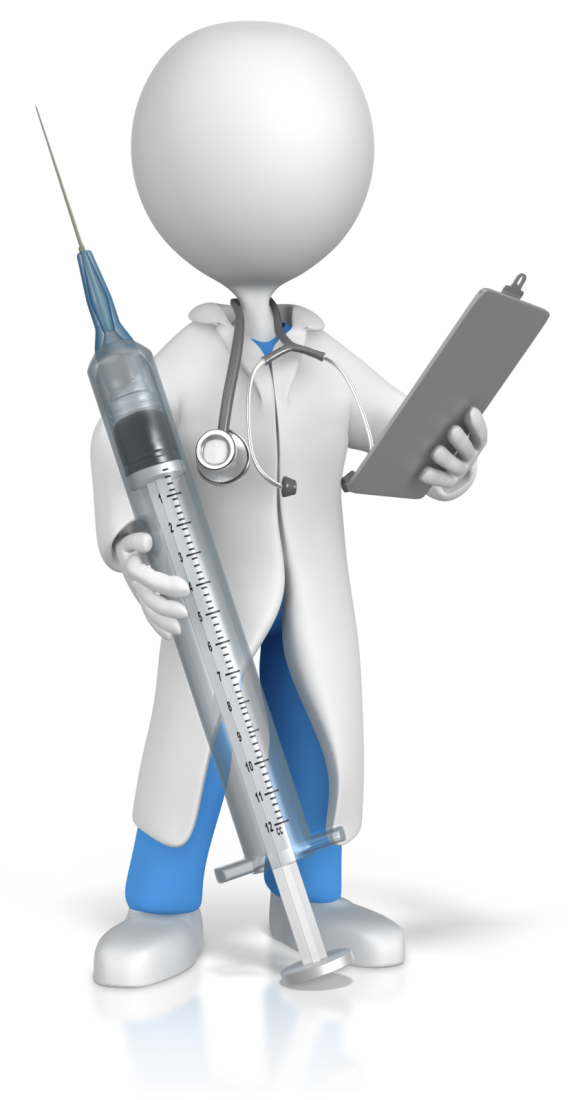 Αποστολή Γραφείου Νοσοκομειακών Λοιμώξεων Μικροβιακής Αντοχής και Στρατηγικής Χρήσης Αντιβιοτικών(Κέντρο Ελέγχου και Πρόληψης Νοσημάτων – ΚΕ.ΕΛ.Π.ΝΟ.)
Επιτηρεί, οργανώνει και συντονίζει δίκτυα καταγραφής νοσοκομειακών λοιμώξεων σε χώρους παροχής υγείας, όπως και δίκτυα παρακολούθησης αντοχής στα χημειοθεραπευτικά φάρμακα έναντι των παθογόνων μικροοργανισμών και στρατηγικές χρήσης των χημικοθεραπευτικών φαρμάκων.
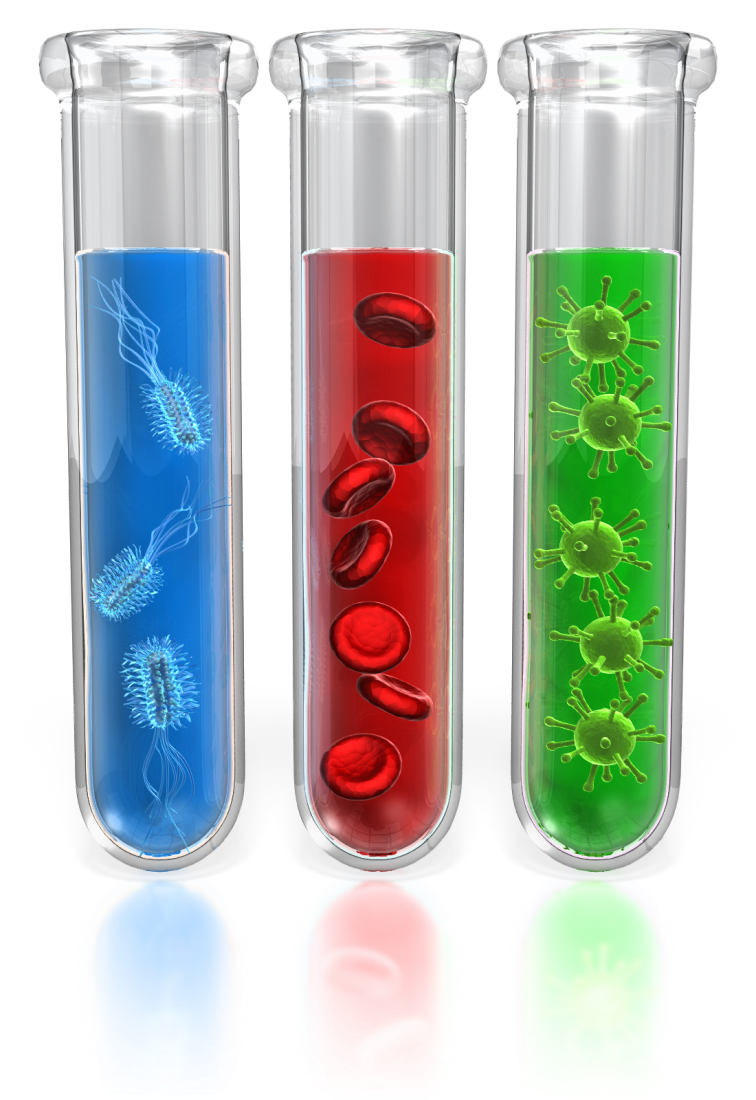 Δράσεις Γραφείου ΝοσοκομειακώνΛοιμώξεων Μικροβιακής Αντοχής καιΣτρατηγικής Χρήσης Αντιβιοτικών
Συμβολή στην αντιμετώπιση οξέων συμβάντων και επιδημιών στη Δημόσια Υγεία.
Συμβολή στη συνεχιζόμενη εκπαίδευση του προσωπικού των νοσοκομείων (σεμινάρια, ημερίδες).
Επιτήρηση λειτουργίας περιορισμένου νοσοκομειακού αντιβιογράμματος και πιλοτικό πρόγραμμα αξιολόγησης - μεθοδολογίας - στρατηγικής της χρήσης αντιβιοτικών.
Πρωτόκολλο μελέτης μικροβιακού αποικισμού υπερηλίκων σε οίκους ευγηρίας.
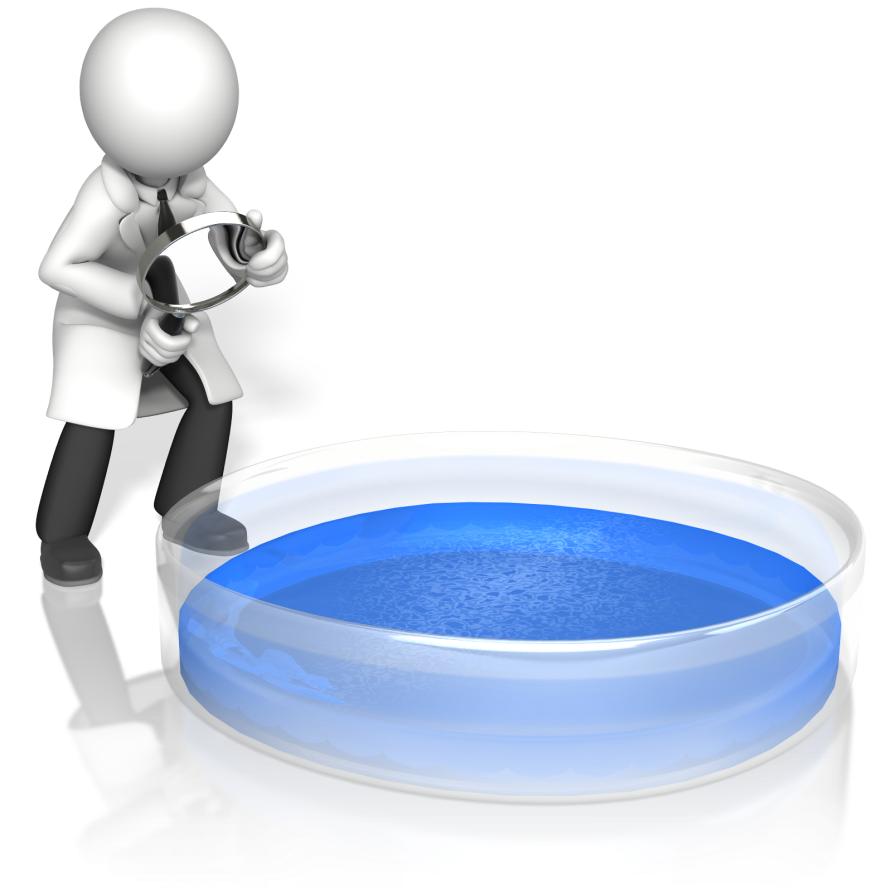 Δημιουργία set προς αποστείρωση
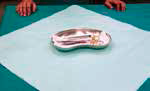 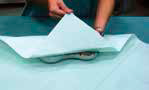 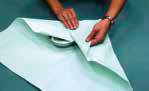 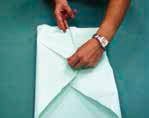 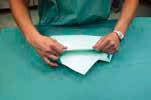 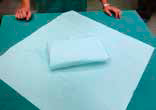 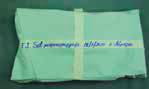 [Speaker Notes: Φωτογράφηση διδάσκοντος]
Άνοιγμα αποστειρωμένου set
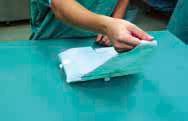 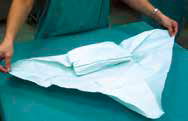 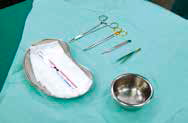 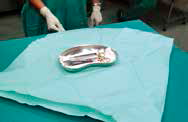 [Speaker Notes: Φωτογράφηση διδάσκοντος]
Τέλος Ενότητας
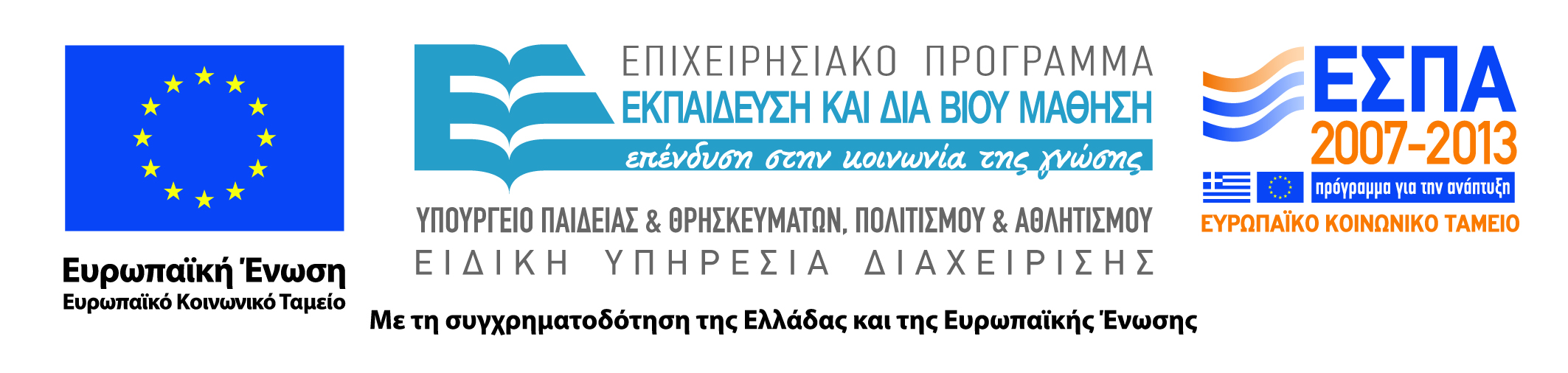 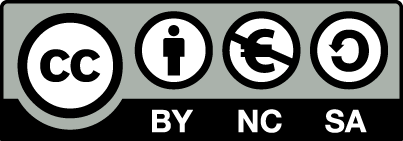 Σημειώματα
Σημείωμα Αναφοράς
Copyright Τεχνολογικό Εκπαιδευτικό Ίδρυμα Αθήνας, Μάρθα Κελέση 2014. Μάρθα Κελέση. «Εισαγωγή στη Νοσηλευτική Επιστήμη. Ενότητα 4: Ασηψία – 2ο μέρος». Έκδοση: 1.0. Αθήνα 2014. Διαθέσιμο από τη δικτυακή διεύθυνση: ocp.teiath.gr.
Σημείωμα Αδειοδότησης
Το παρόν υλικό διατίθεται με τους όρους της άδειας χρήσης Creative Commons Αναφορά, Μη Εμπορική Χρήση Παρόμοια Διανομή 4.0 [1] ή μεταγενέστερη, Διεθνής Έκδοση.   Εξαιρούνται τα αυτοτελή έργα τρίτων π.χ. φωτογραφίες, διαγράμματα κ.λ.π.,  τα οποία εμπεριέχονται σε αυτό και τα οποία αναφέρονται μαζί με τους όρους χρήσης τους στο «Σημείωμα Χρήσης Έργων Τρίτων».
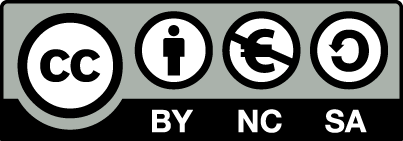 [1] http://creativecommons.org/licenses/by-nc-sa/4.0/ 

Ως Μη Εμπορική ορίζεται η χρήση:
που δεν περιλαμβάνει άμεσο ή έμμεσο οικονομικό όφελος από την χρήση του έργου, για το διανομέα του έργου και αδειοδόχο
που δεν περιλαμβάνει οικονομική συναλλαγή ως προϋπόθεση για τη χρήση ή πρόσβαση στο έργο
που δεν προσπορίζει στο διανομέα του έργου και αδειοδόχο έμμεσο οικονομικό όφελος (π.χ. διαφημίσεις) από την προβολή του έργου σε διαδικτυακό τόπο

Ο δικαιούχος μπορεί να παρέχει στον αδειοδόχο ξεχωριστή άδεια να χρησιμοποιεί το έργο για εμπορική χρήση, εφόσον αυτό του ζητηθεί.
Διατήρηση Σημειωμάτων
Οποιαδήποτε αναπαραγωγή ή διασκευή του υλικού θα πρέπει να συμπεριλαμβάνει:
το Σημείωμα Αναφοράς
το Σημείωμα Αδειοδότησης
τη δήλωση Διατήρησης Σημειωμάτων
το Σημείωμα Χρήσης Έργων Τρίτων (εφόσον υπάρχει)
μαζί με τους συνοδευόμενους υπερσυνδέσμους.
Σημείωμα Χρήσης Έργων Τρίτων
Το Έργο αυτό κάνει χρήση των ακόλουθων έργων:
Βασική Νοσηλευτική, Θεωρία, Εκπαίδευση, Εφαρμογή, Δ. Παπαγεωργίου, Μ. Κελέση, Γ. Φασόη, Κωνσταντάρας Ιατρικές Εκδόσεις
Χρηματοδότηση
Το παρόν εκπαιδευτικό υλικό έχει αναπτυχθεί στo πλαίσιo του εκπαιδευτικού έργου του διδάσκοντα.
Το έργο «Ανοικτά Ακαδημαϊκά Μαθήματα στο Πανεπιστήμιο Αθηνών» έχει χρηματοδοτήσει μόνο την αναδιαμόρφωση του εκπαιδευτικού υλικού. 
Το έργο υλοποιείται στο πλαίσιο του Επιχειρησιακού Προγράμματος «Εκπαίδευση και Δια Βίου Μάθηση» και συγχρηματοδοτείται από την Ευρωπαϊκή Ένωση (Ευρωπαϊκό Κοινωνικό Ταμείο) και από εθνικούς πόρους.
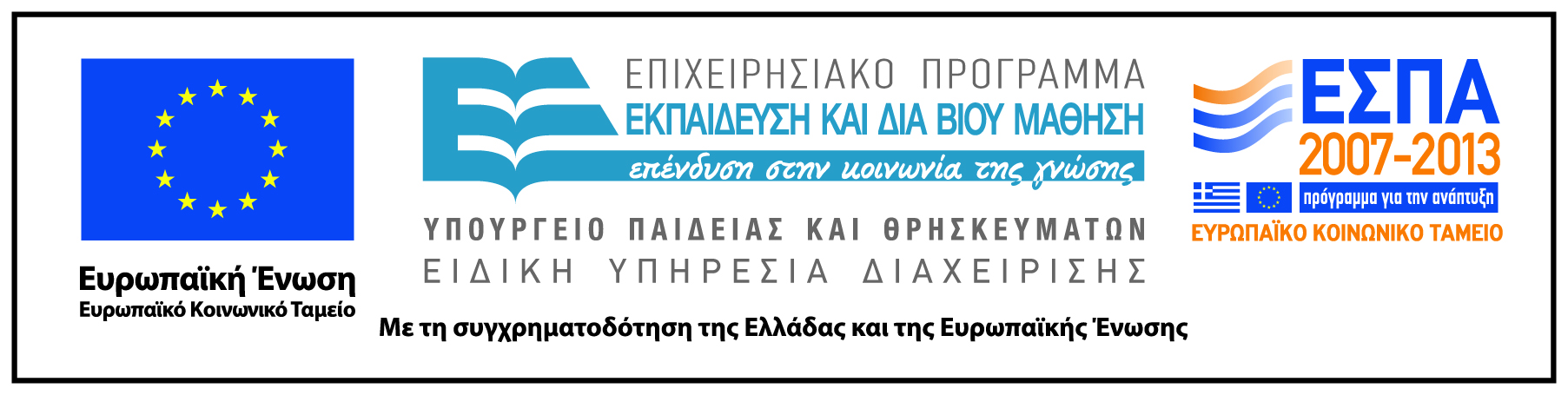